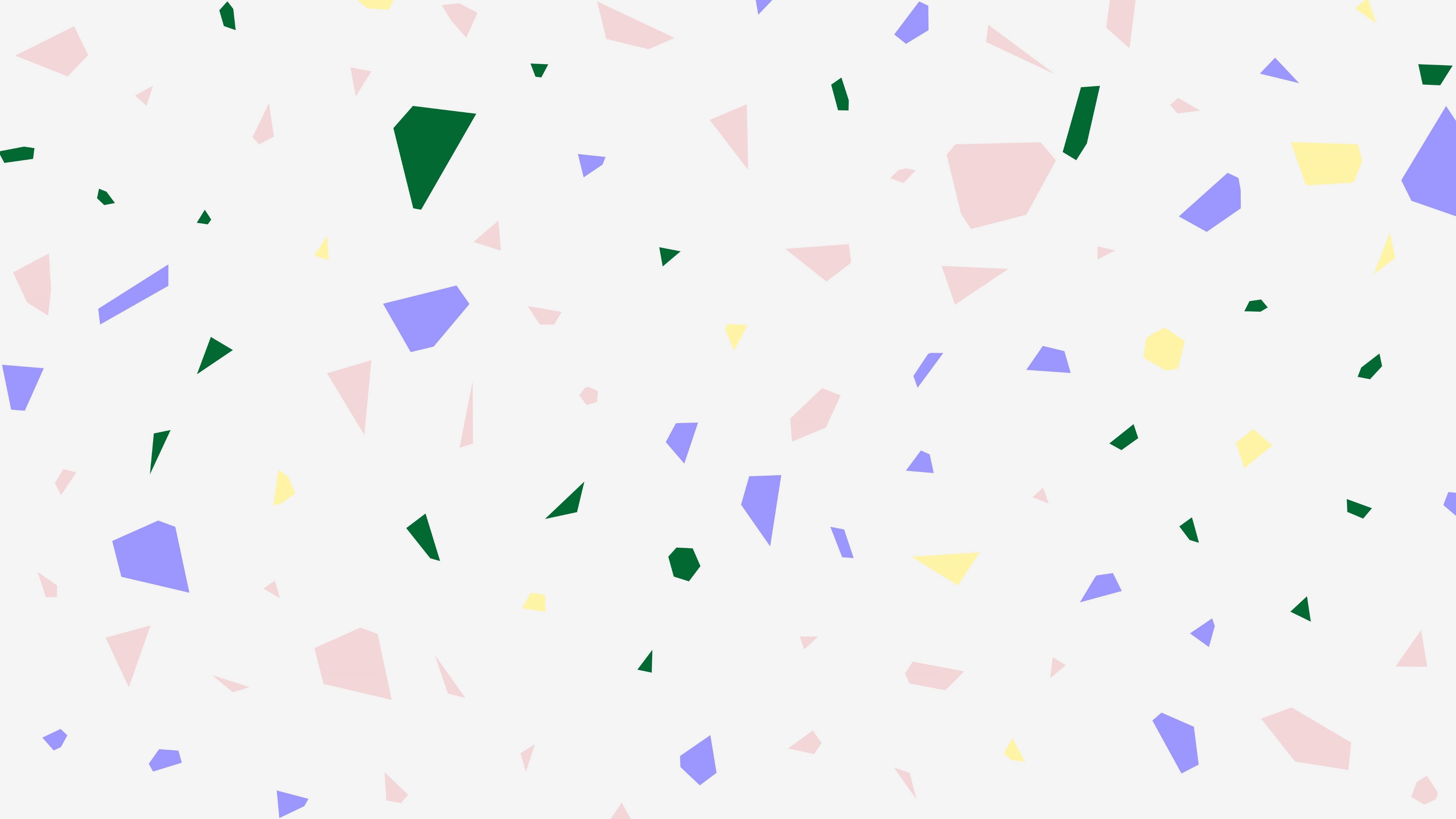 بسم الله الرحمن الرحيم
الصف/ الثاني
اليوم /
التاريخ /
المادة / رياضيات
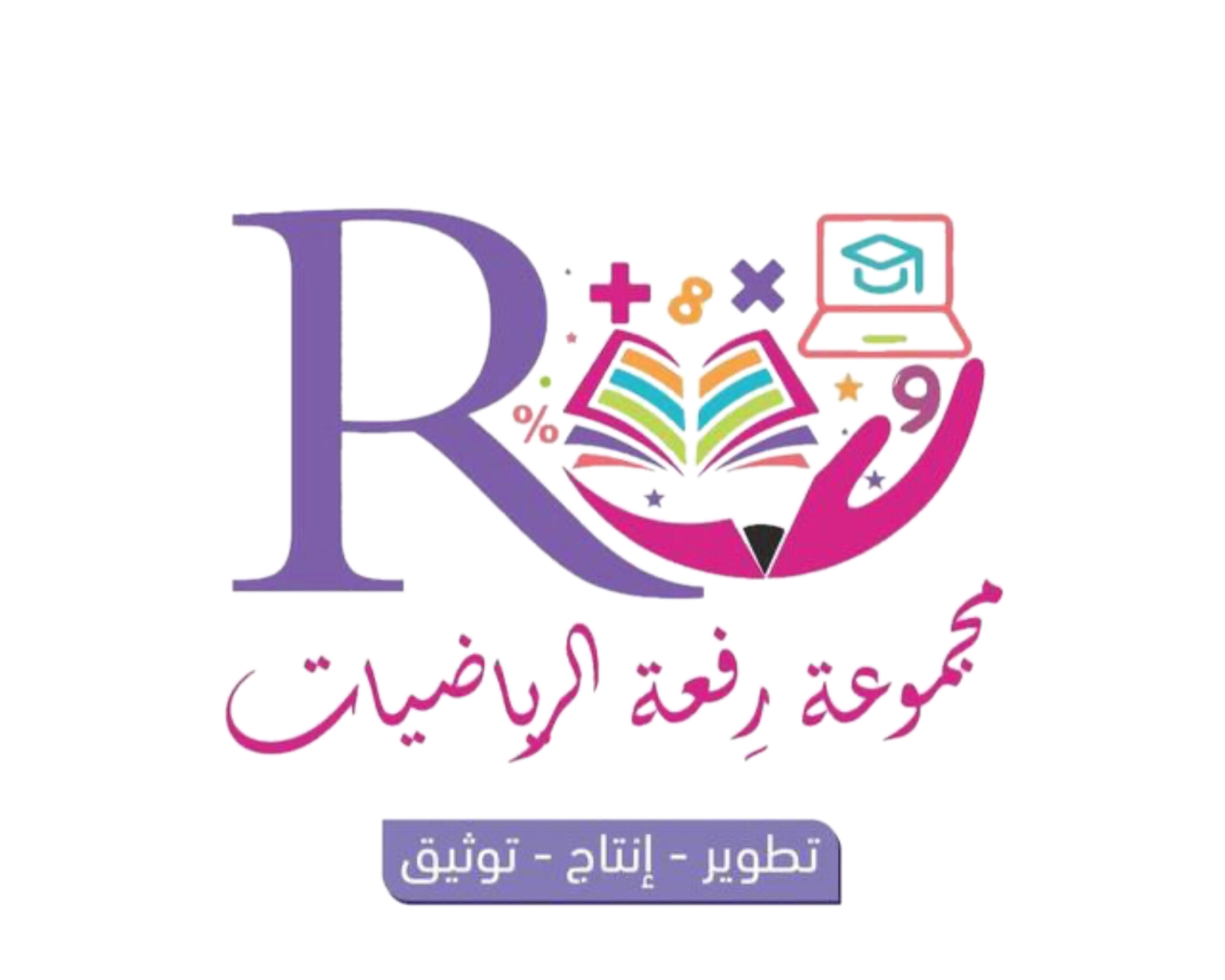 معلمة المادة / مباركة الزبيدي
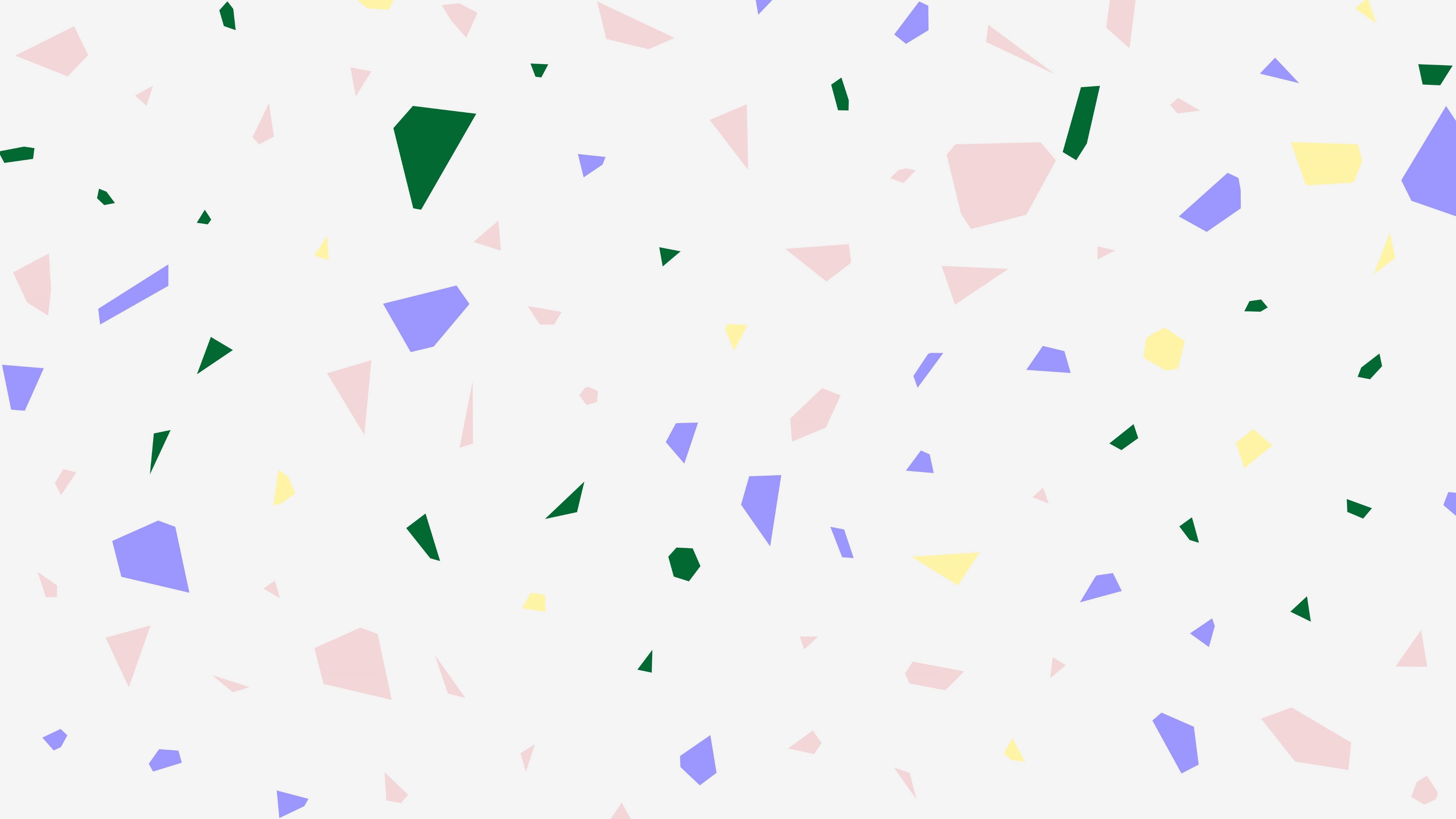 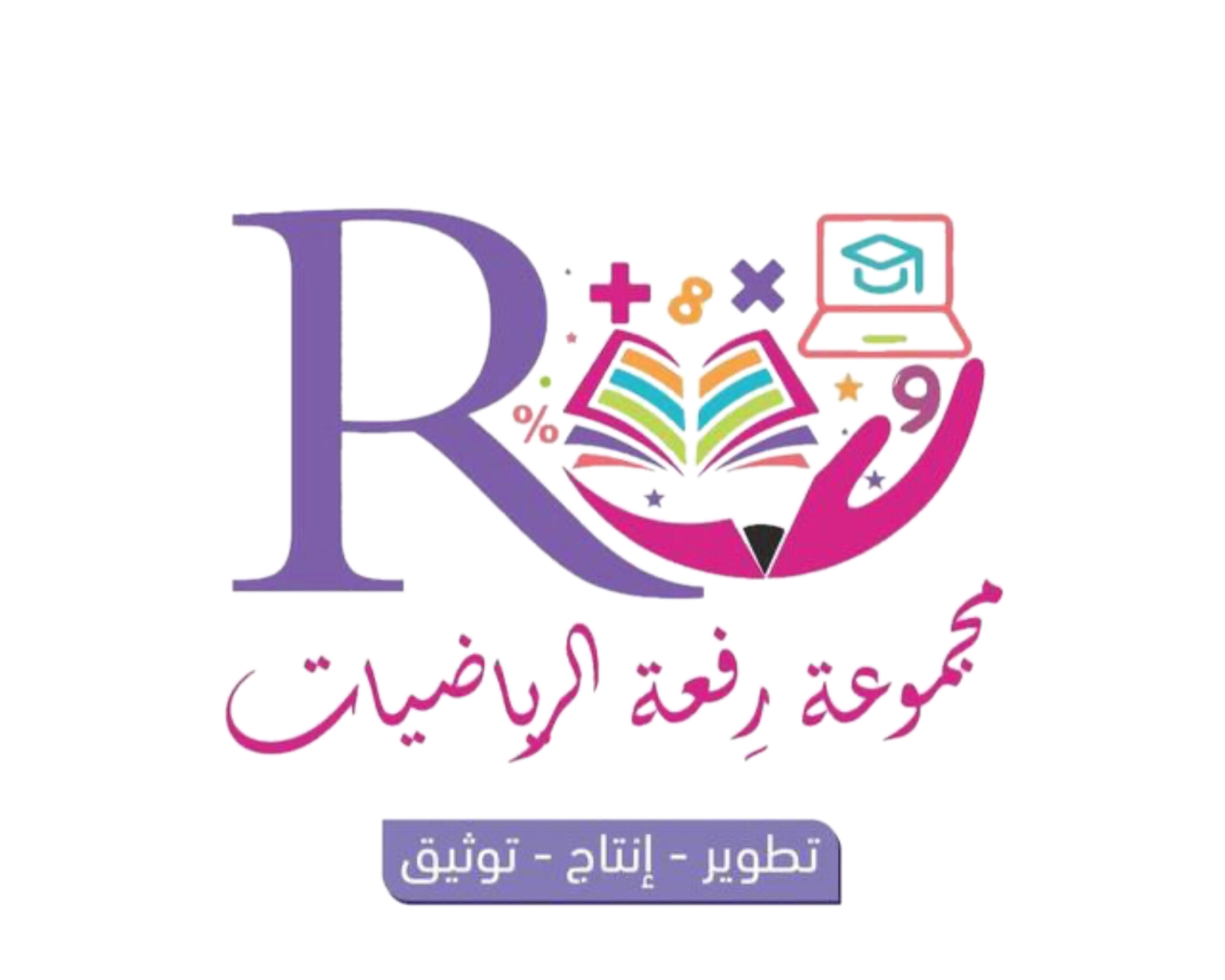 مراجعة ما سبق
تناولت فاطمة غداءها في تمام الساعة الواحدة ظهراً ، وزارات خالتها عند الساعة 4 عصراً ، وذهبت إلى المدرسة في تمام الساعة 7 صباحاً . رتب هذه الأعمال بحسب زمن وقوعها ؟
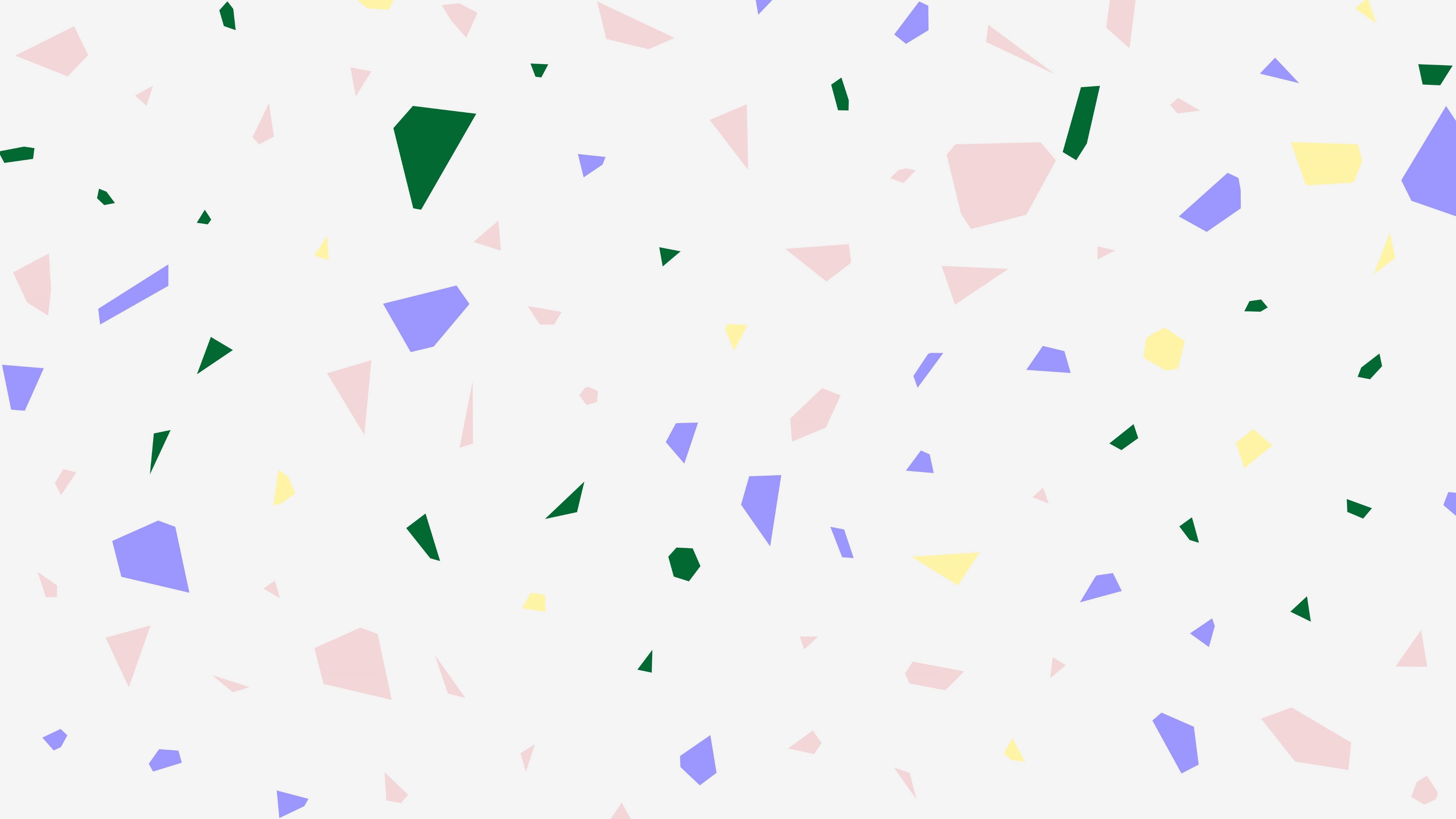 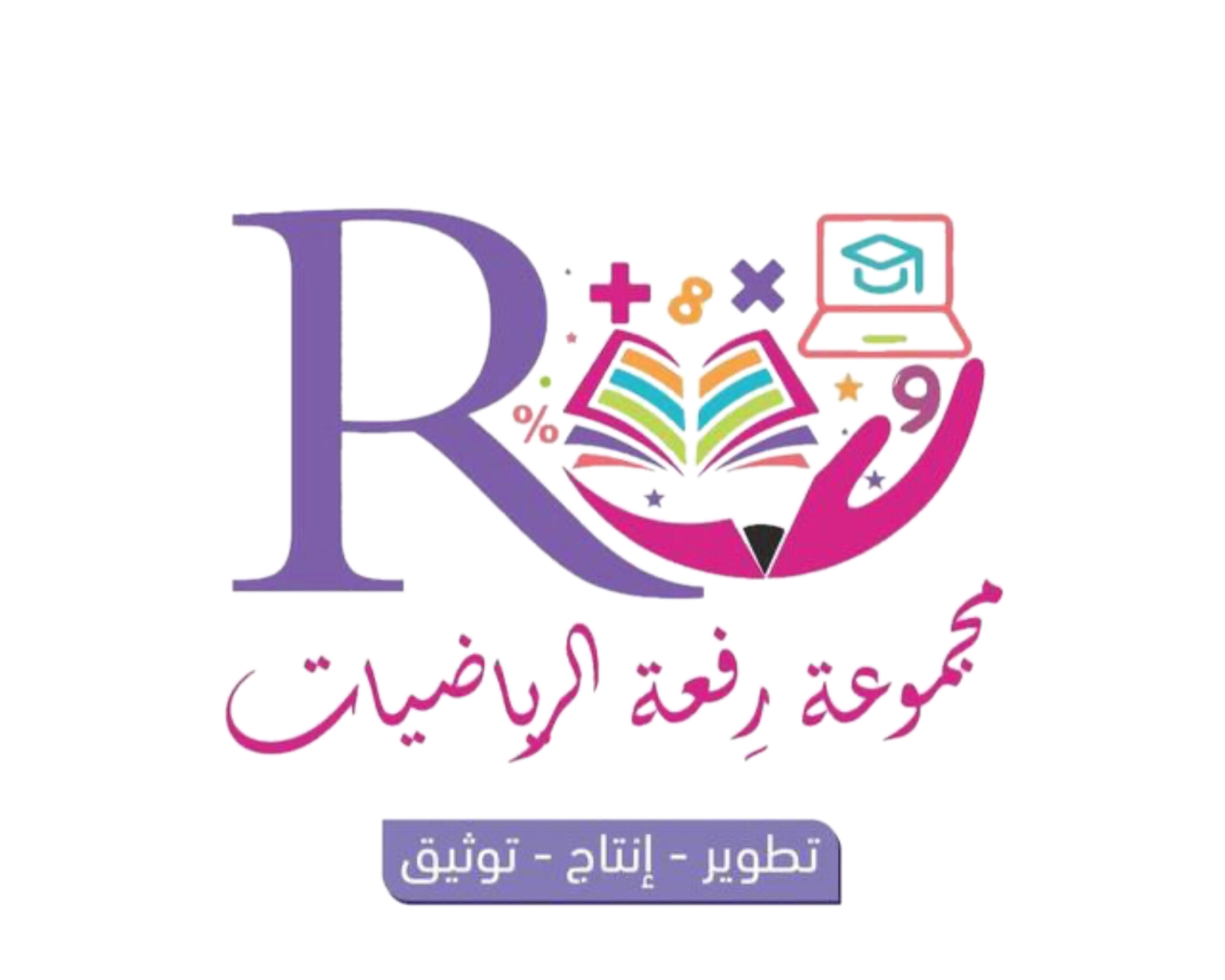 درس اليوم
الوقت بالساعات الكاملة
فكرة الدرس
أقرأ و أكتب الساعة بالساعات الكاملة .
المفردات
ساعة العقارب – عقرب الساعات – عقرب الدقائق
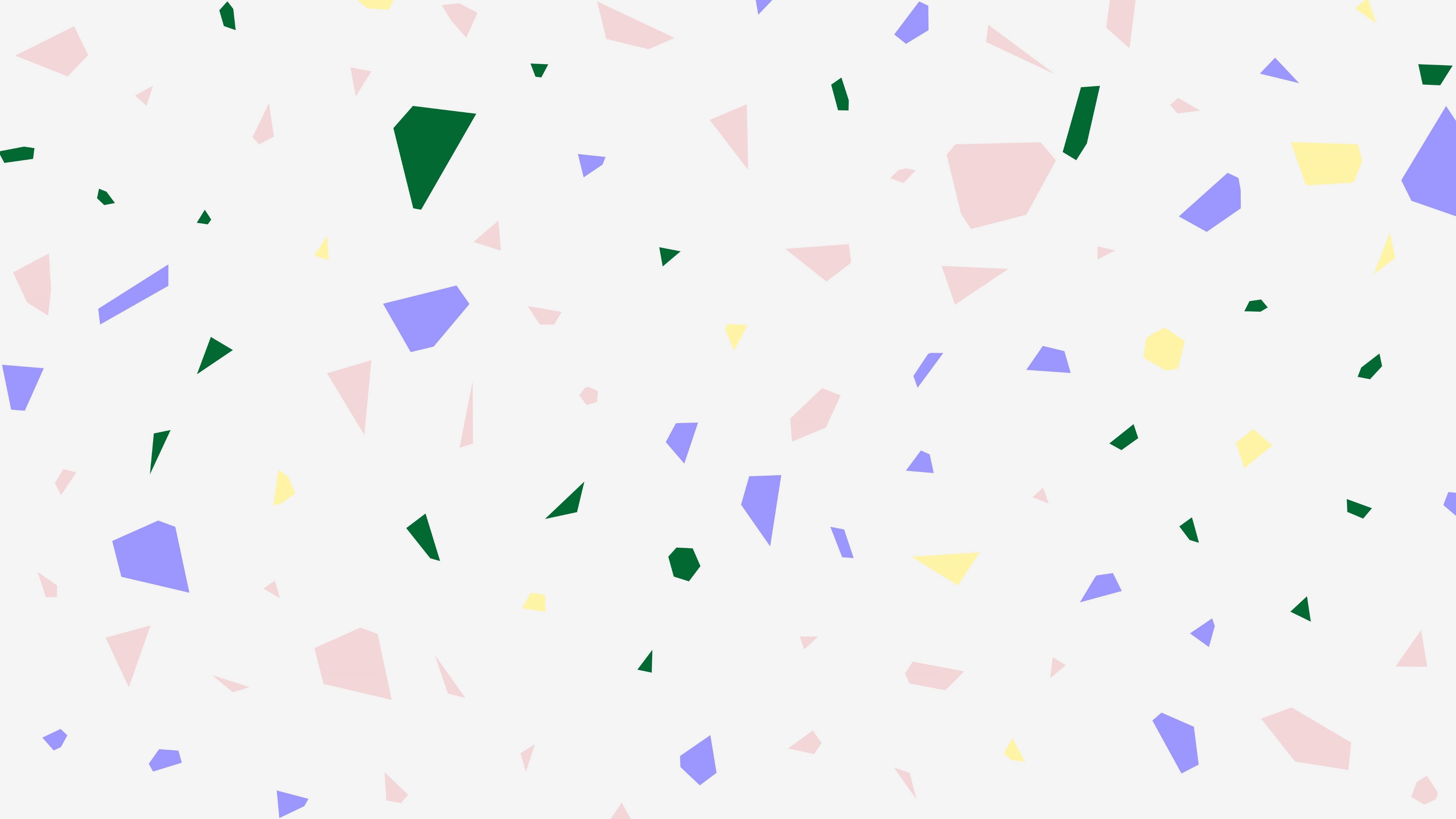 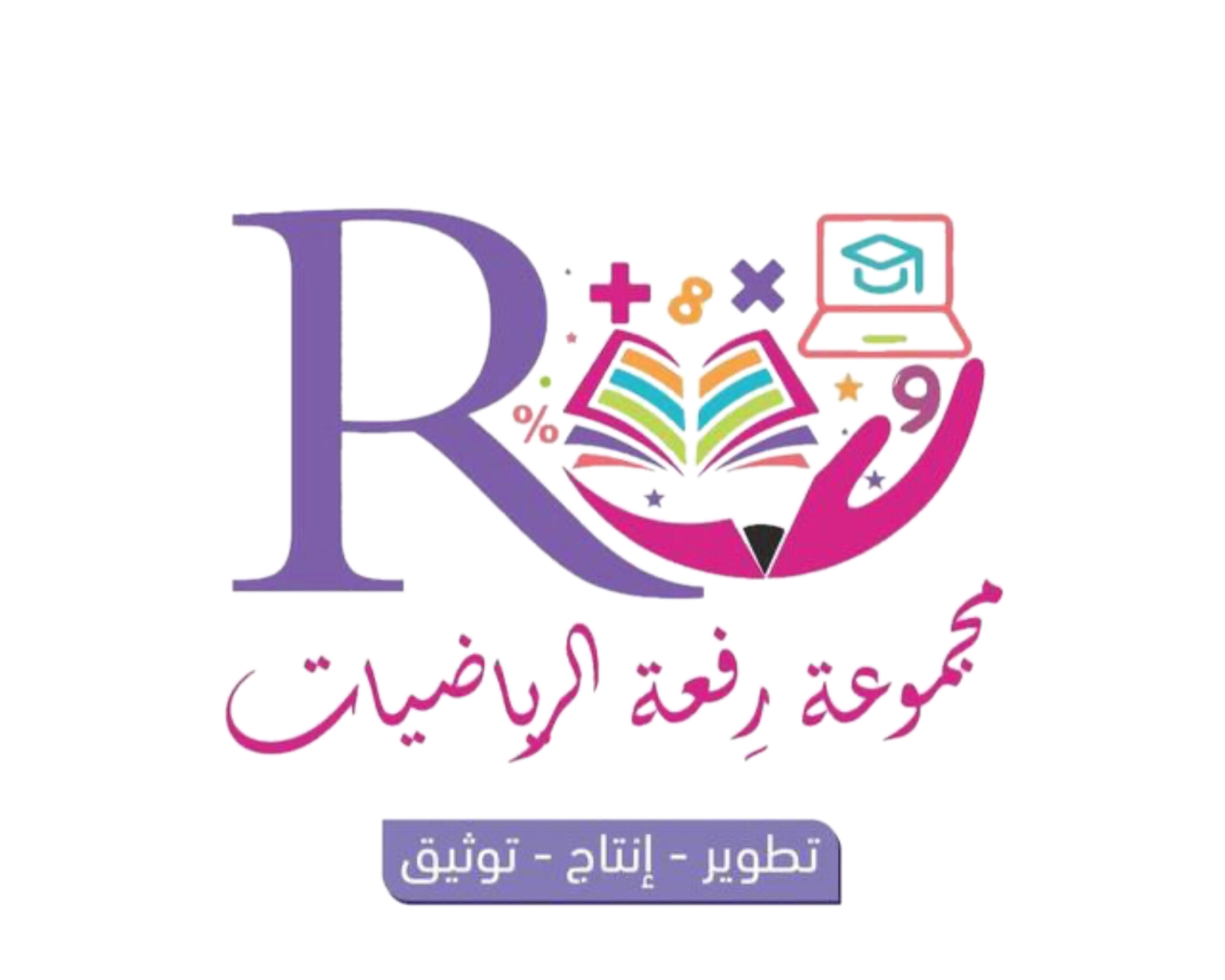 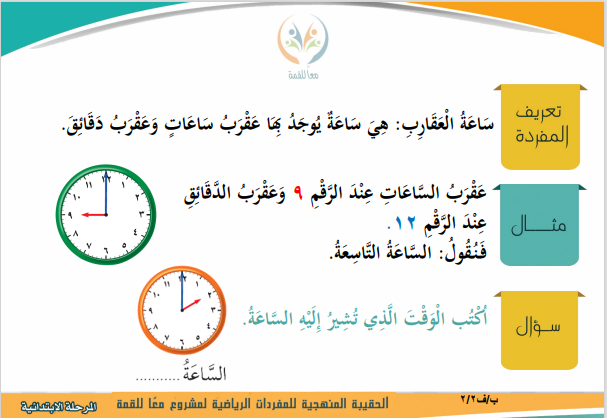 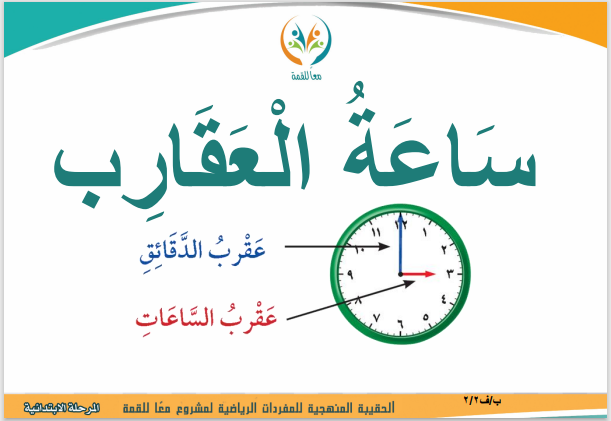 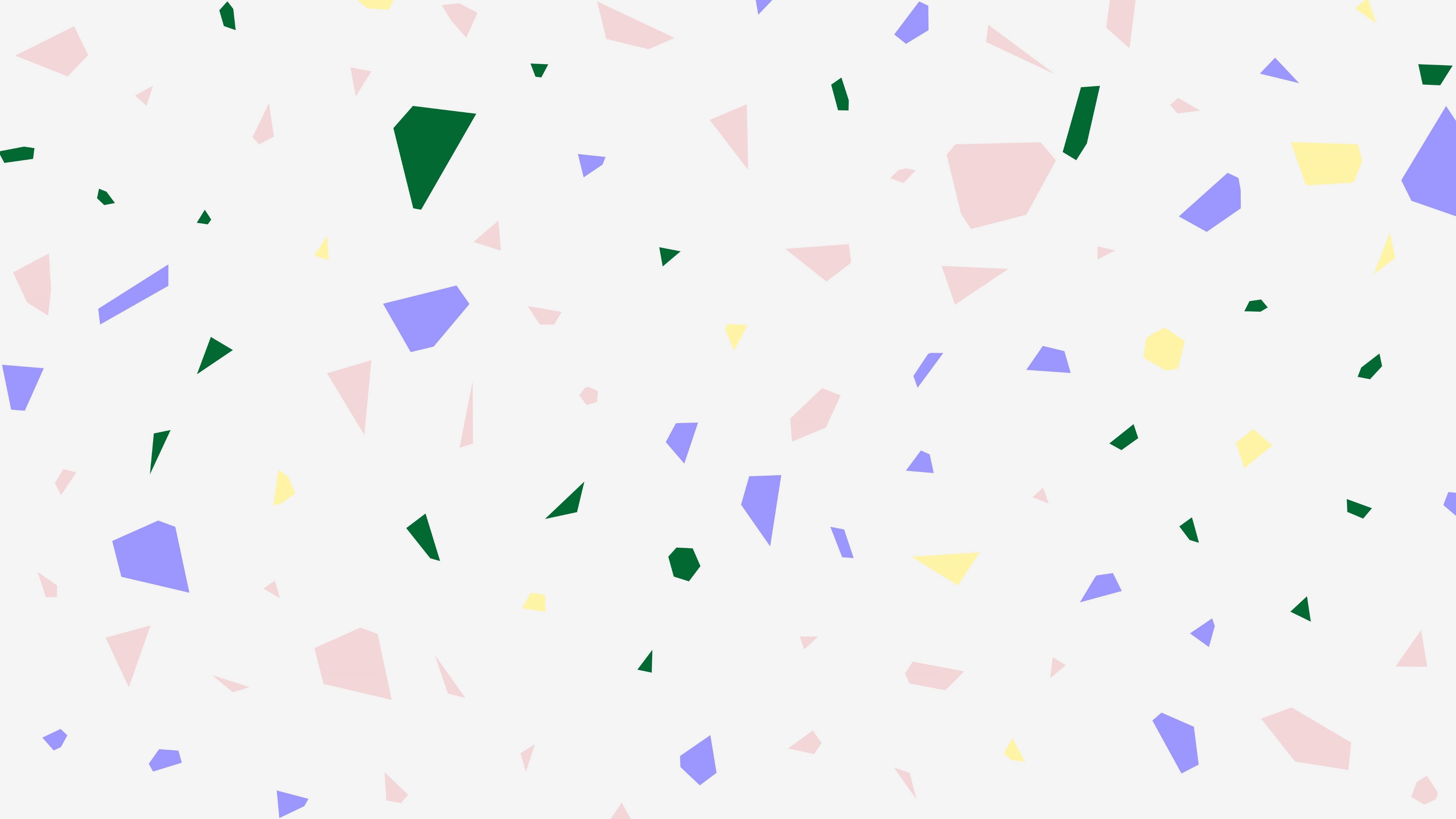 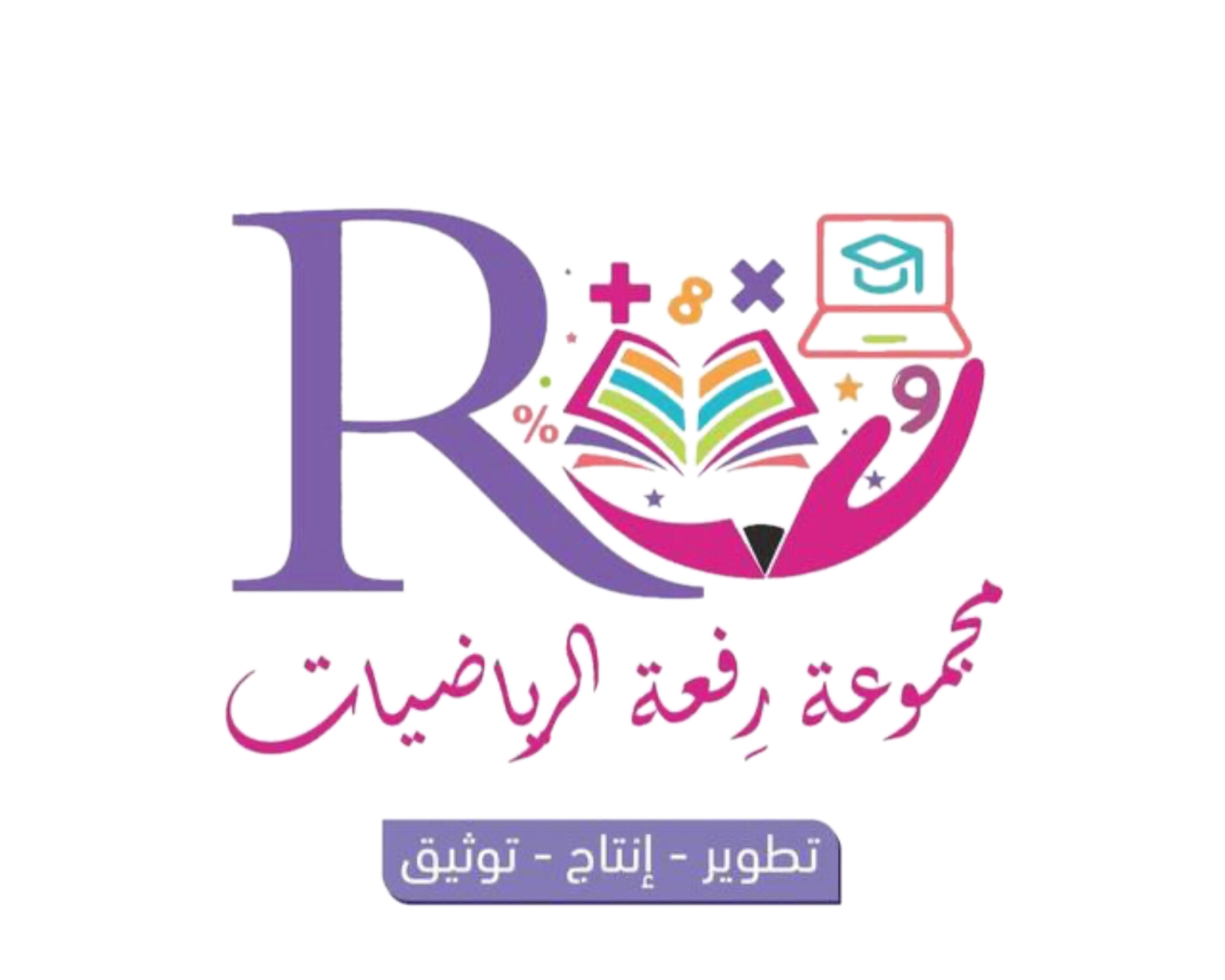 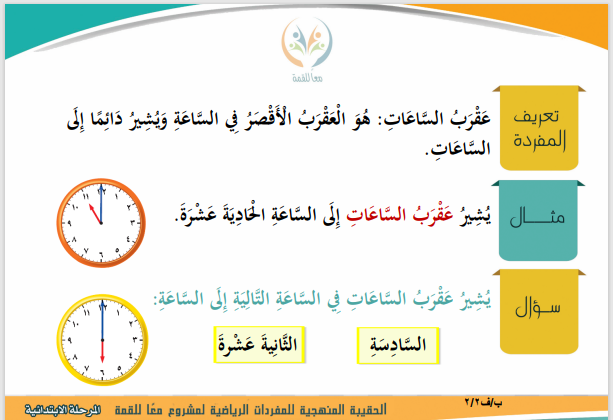 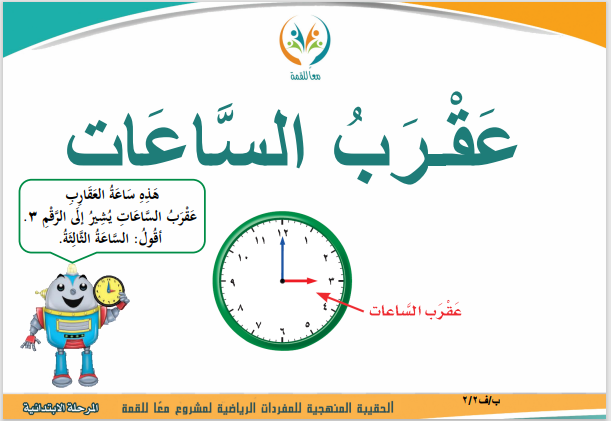 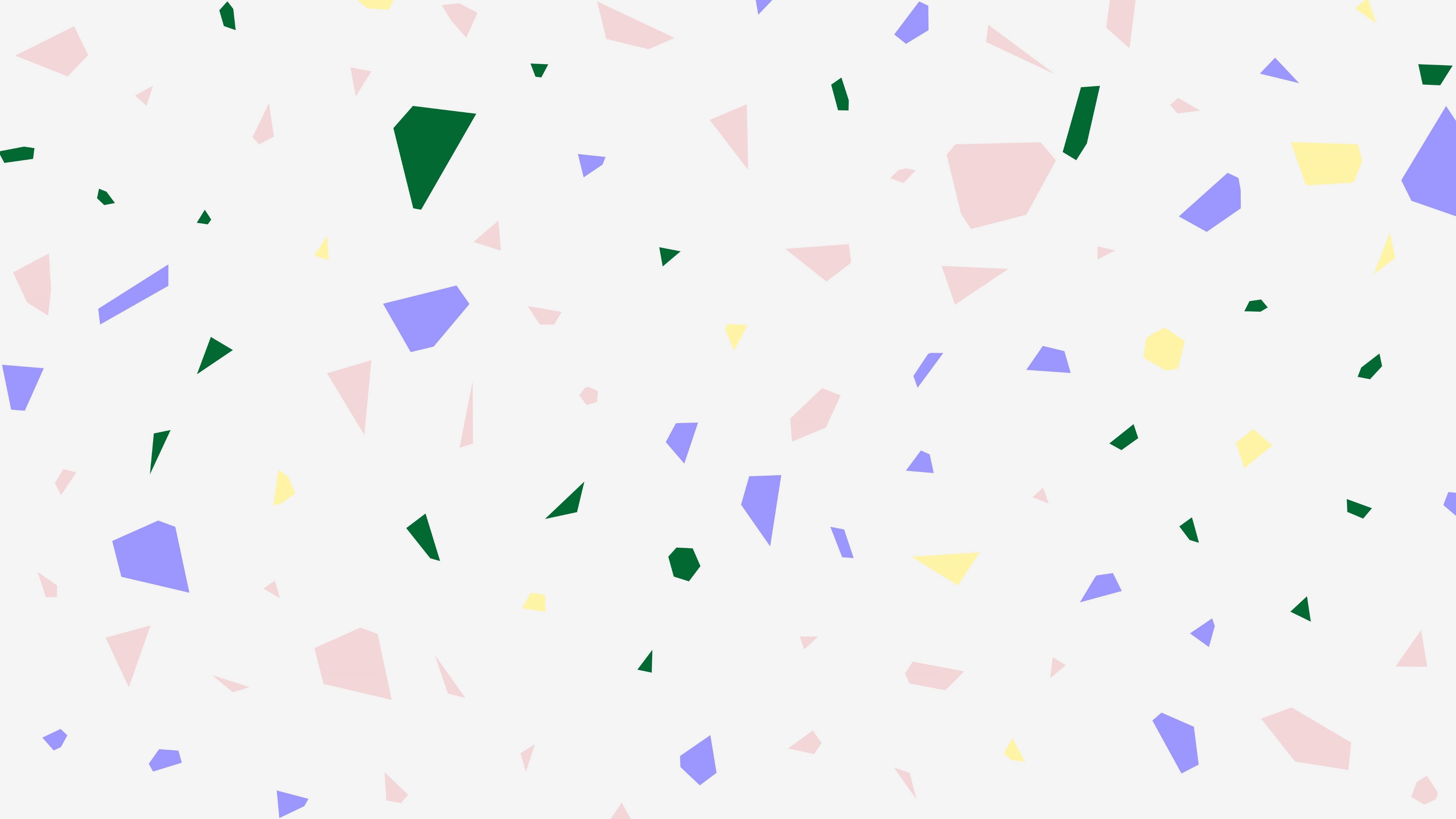 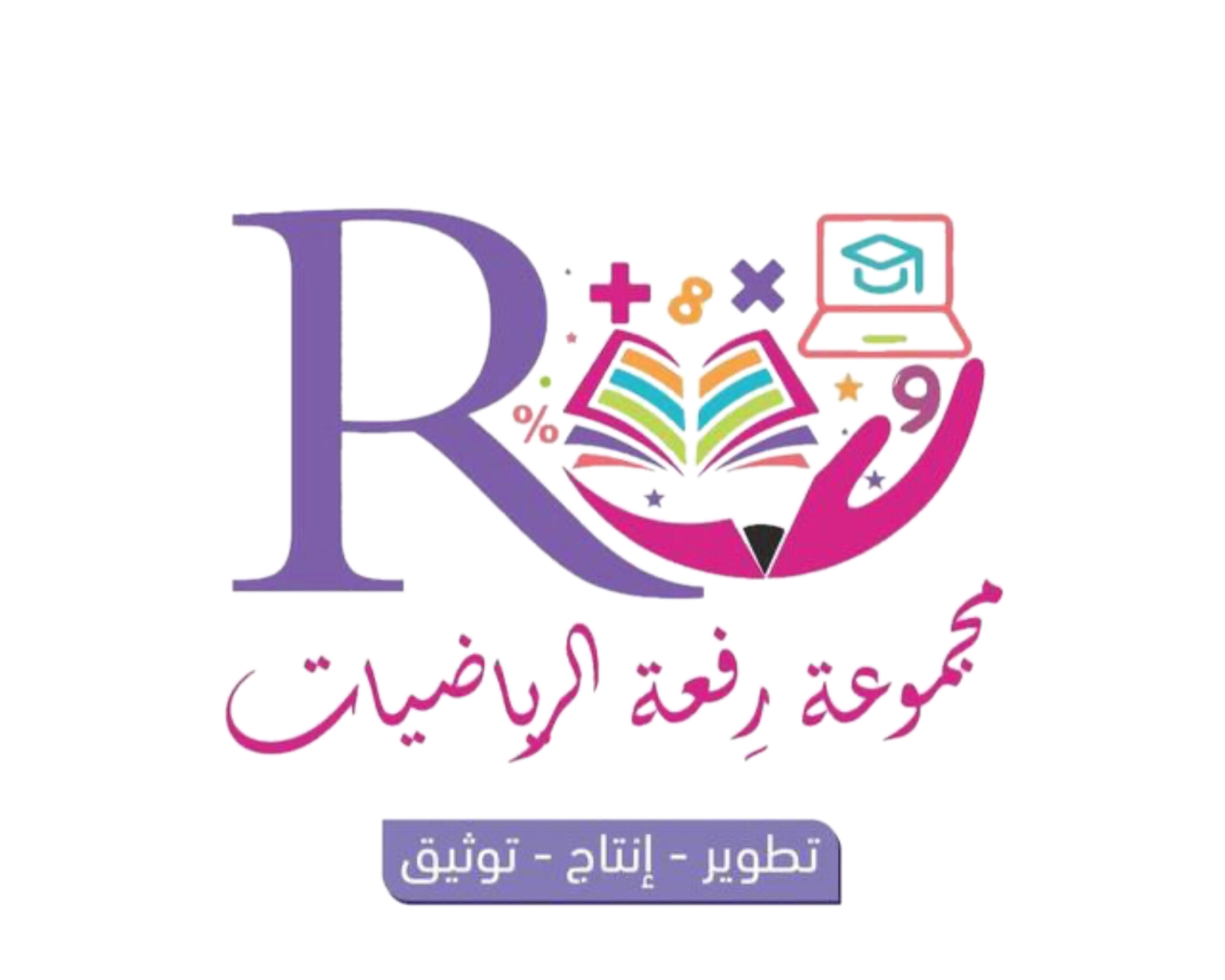 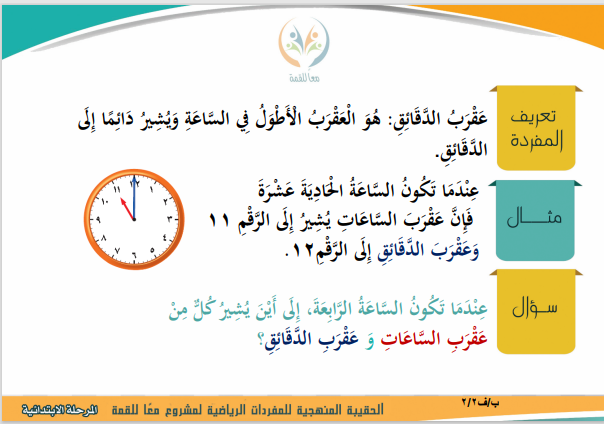 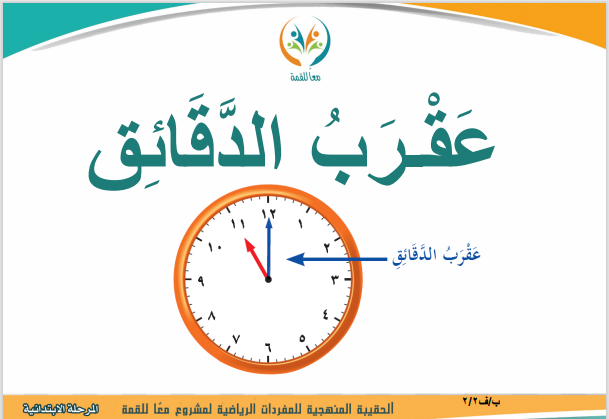 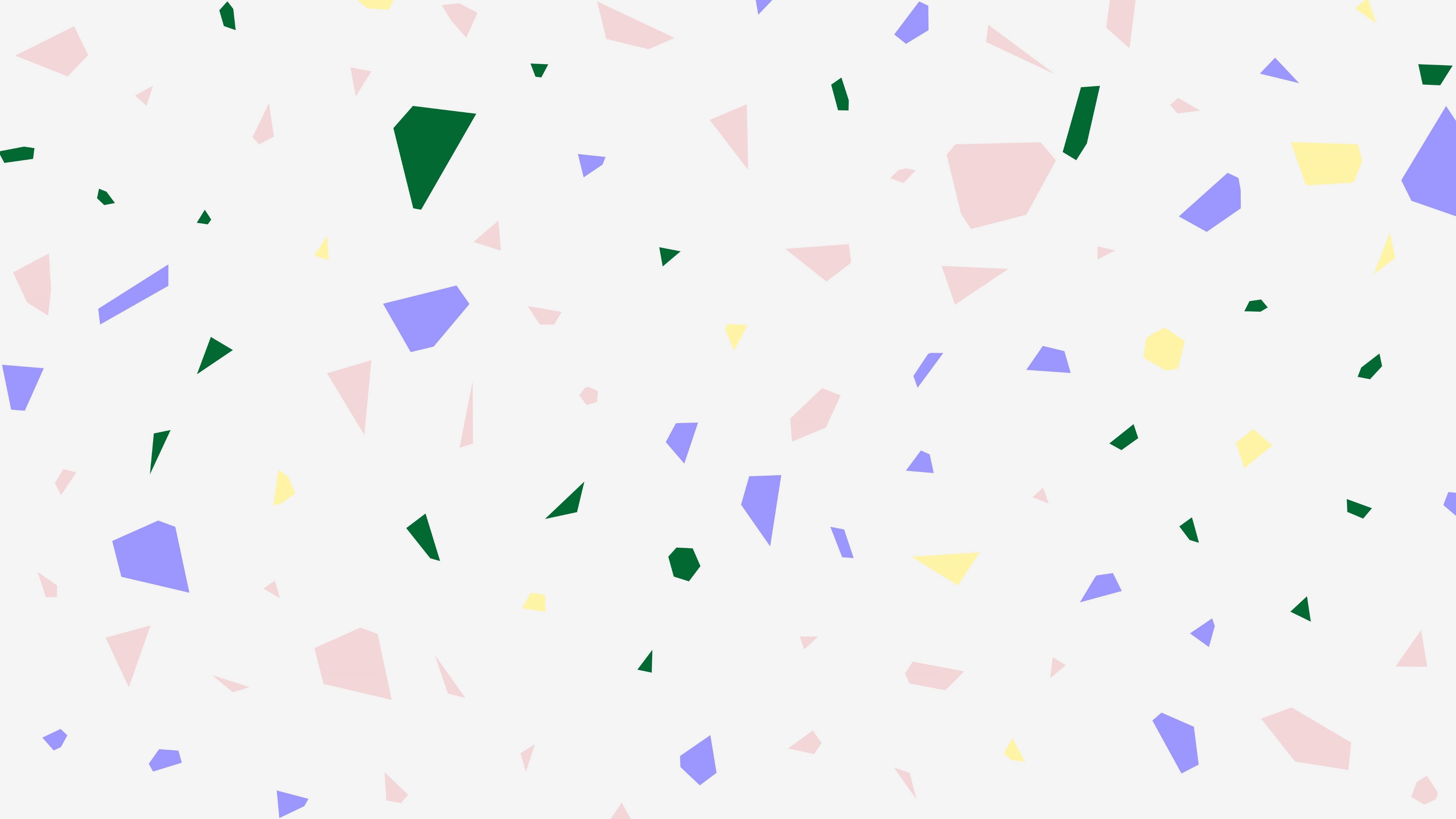 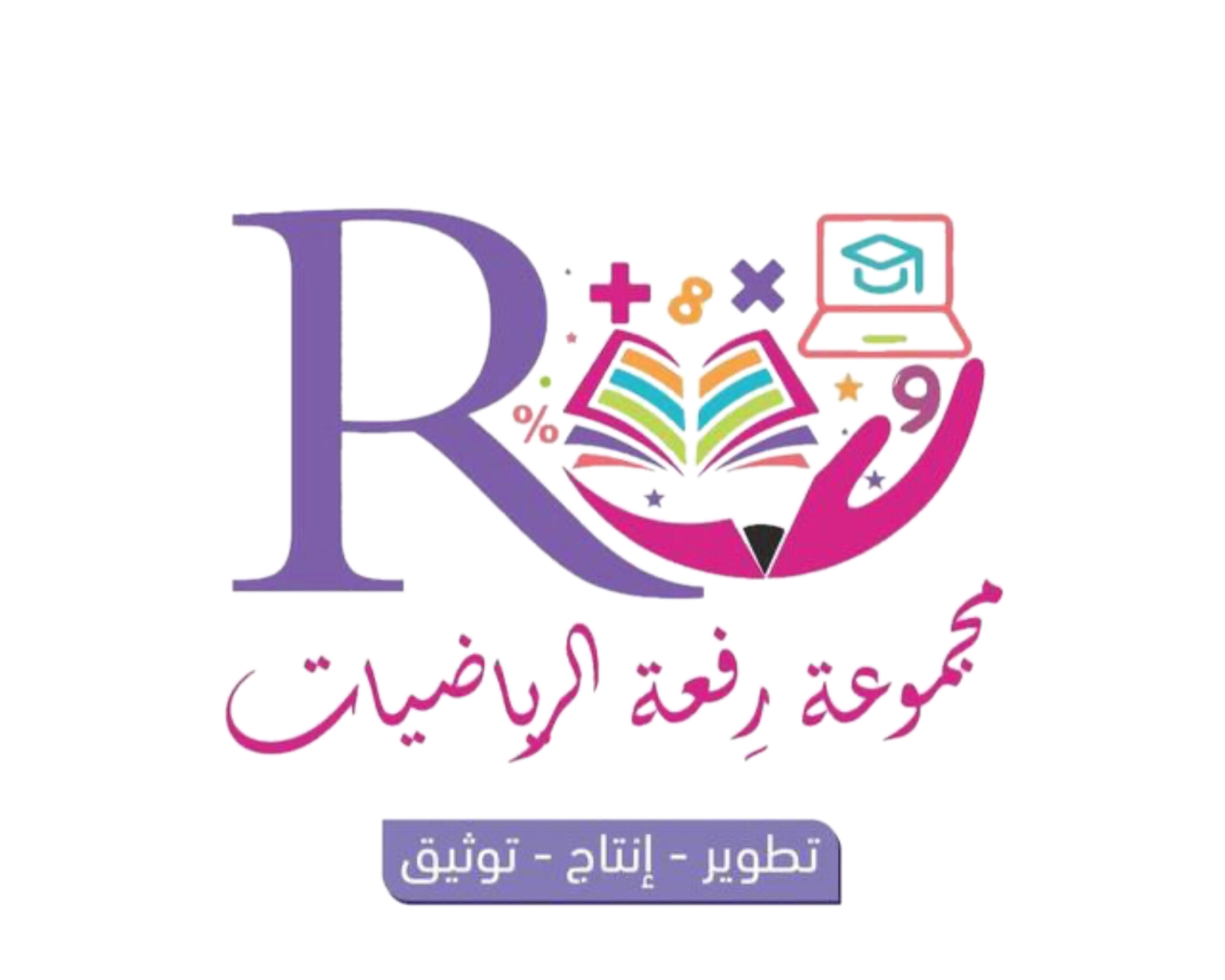 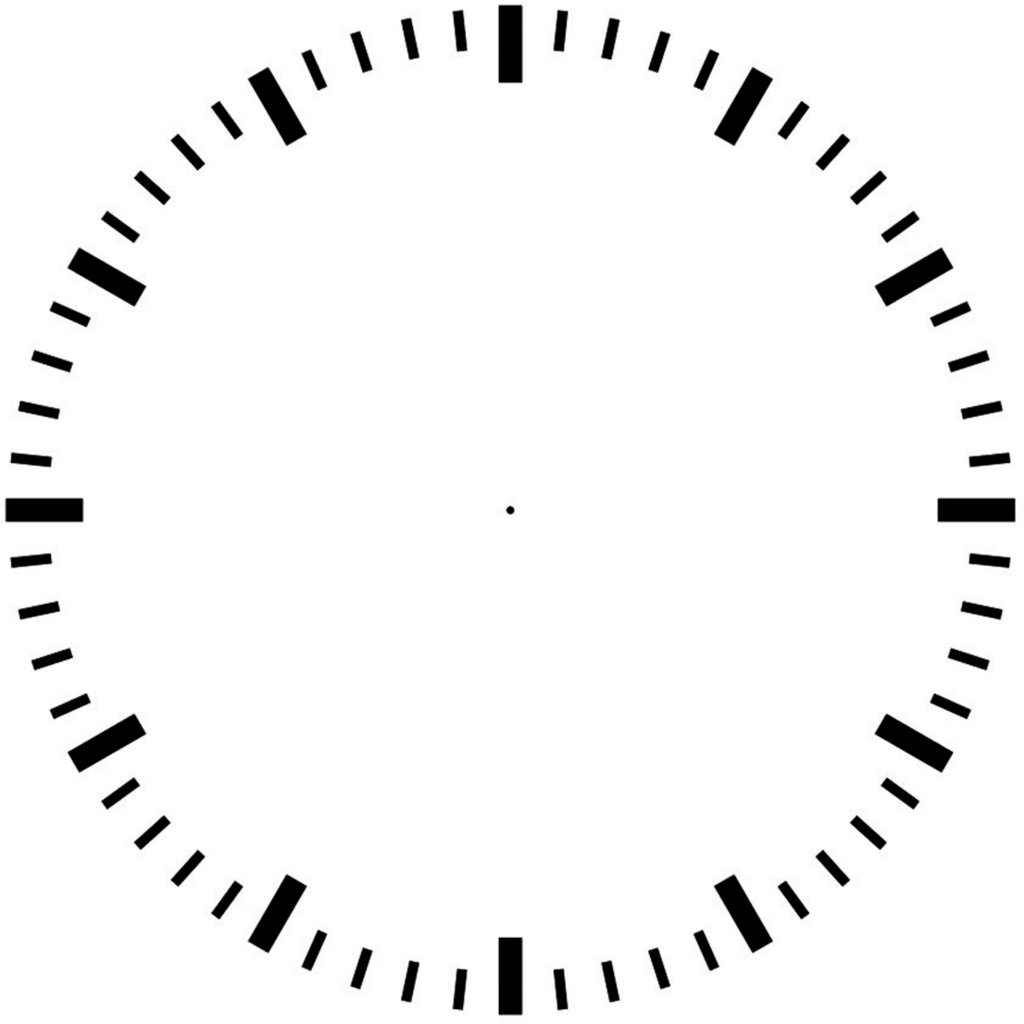 3
12
يشير عقرب الساعة إلى ..............
11
1
10
2
12
يشير عقرب الدقائق إلى .............
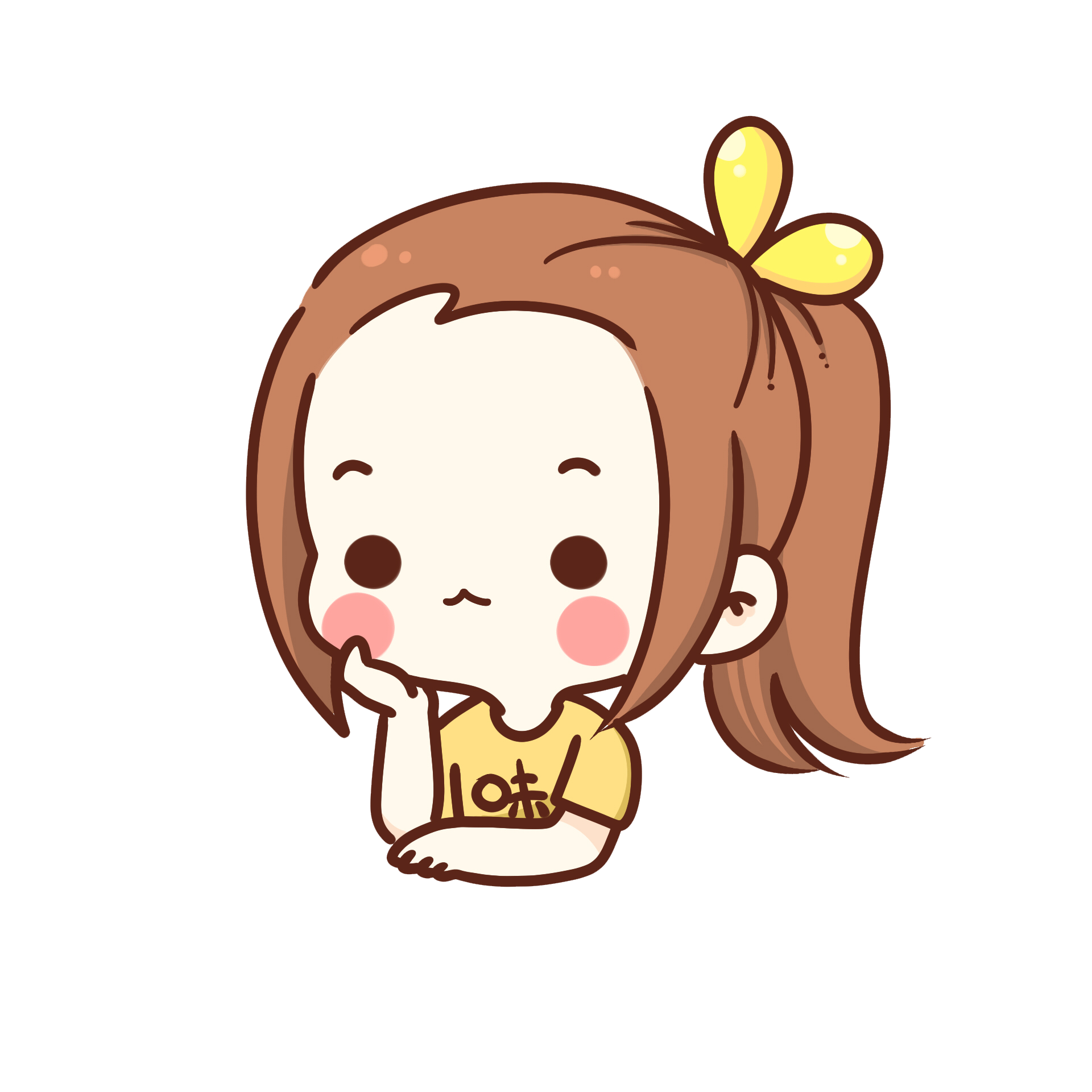 3
9
الثالثة
الساعة ..........
8
4
5
7
6
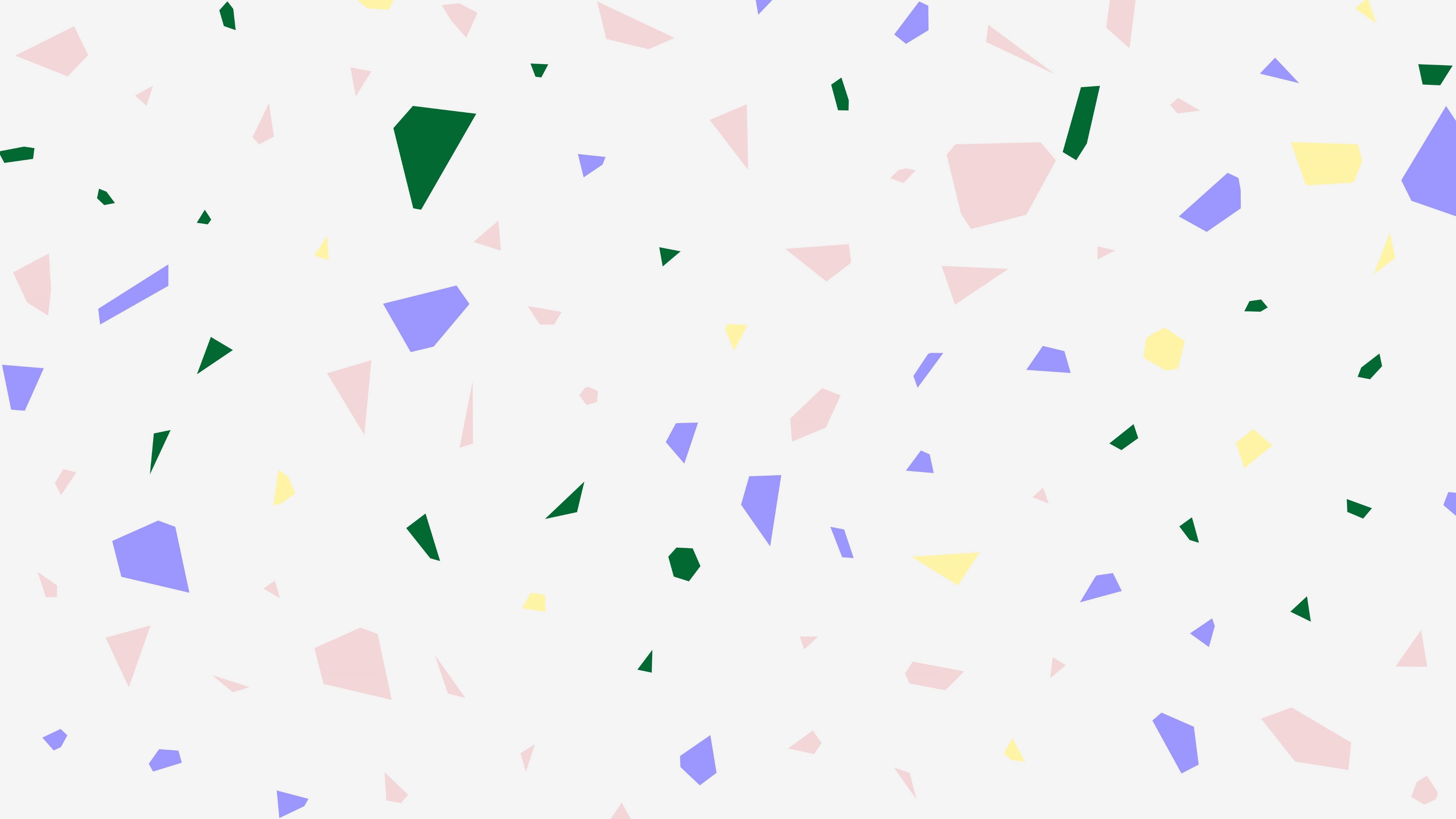 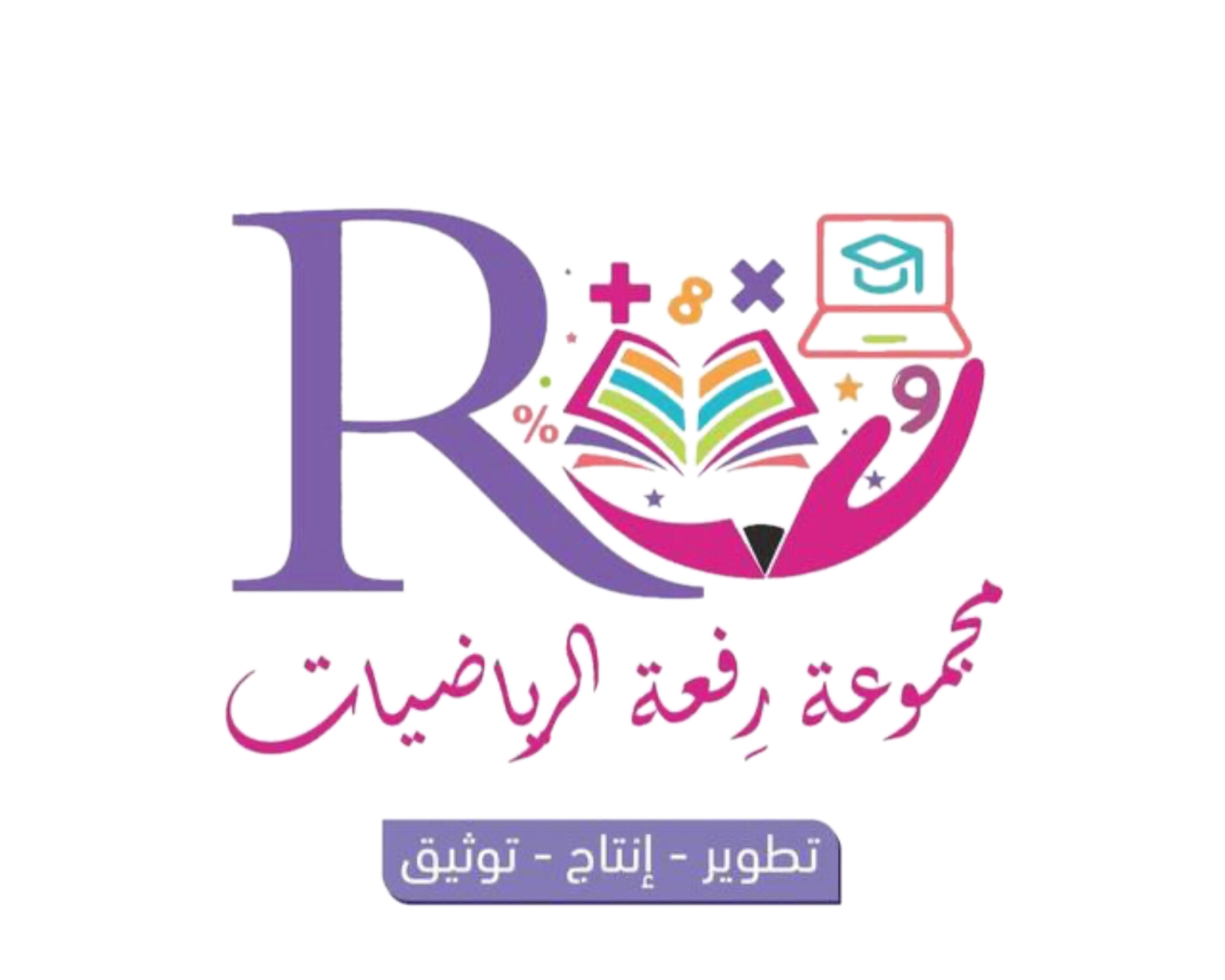 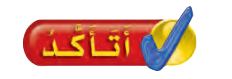 أستعمل الساعة و أكتب الوقت الذي تشير إلية الساعة :
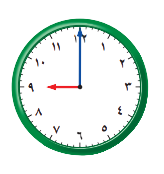 1
2
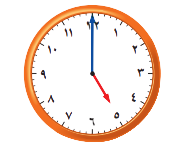 9
5
الساعة :...........
الساعة :...........
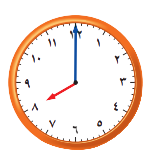 3
4
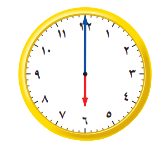 8
6
الساعة :...........
الساعة :...........
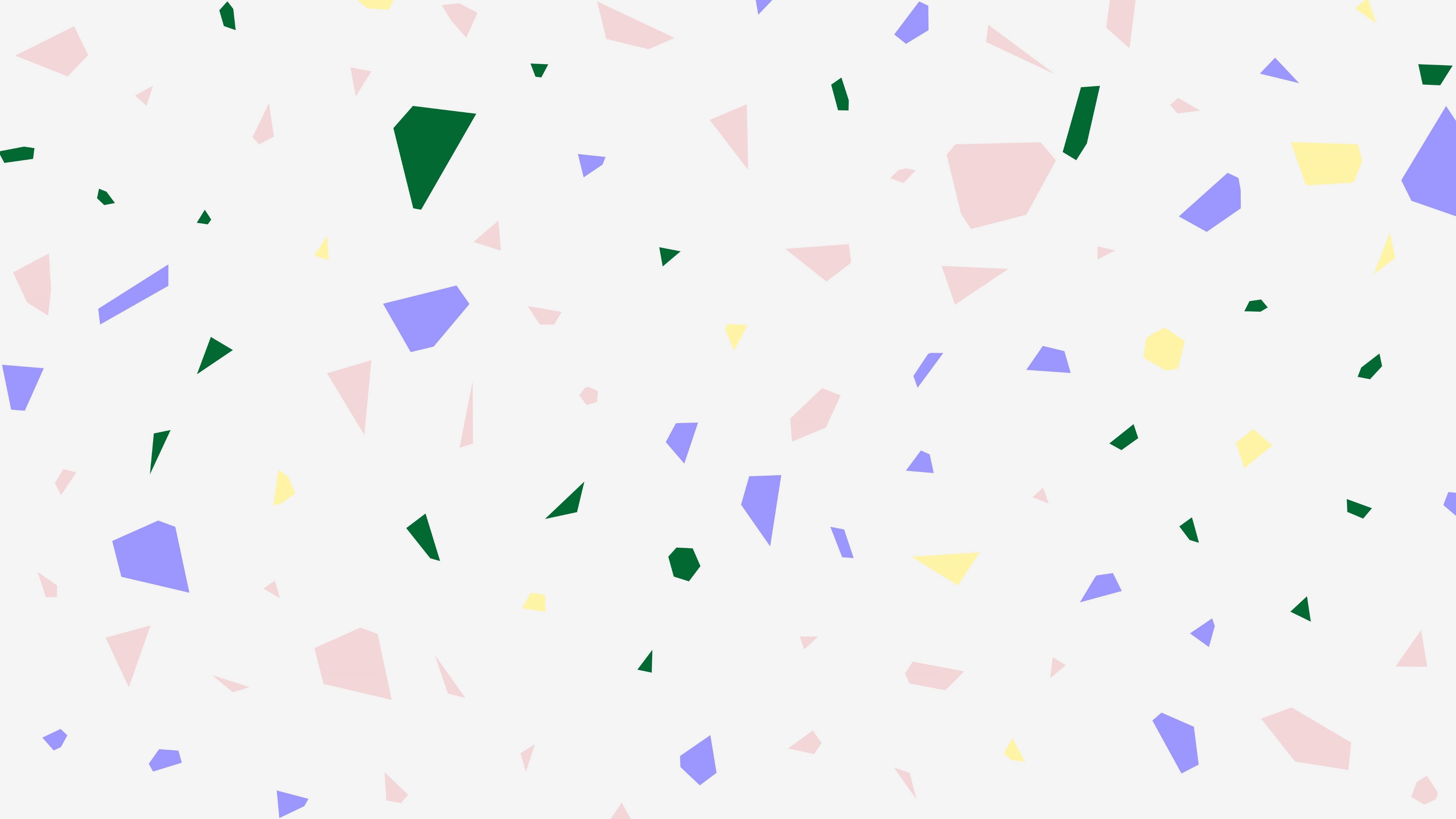 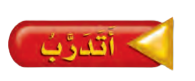 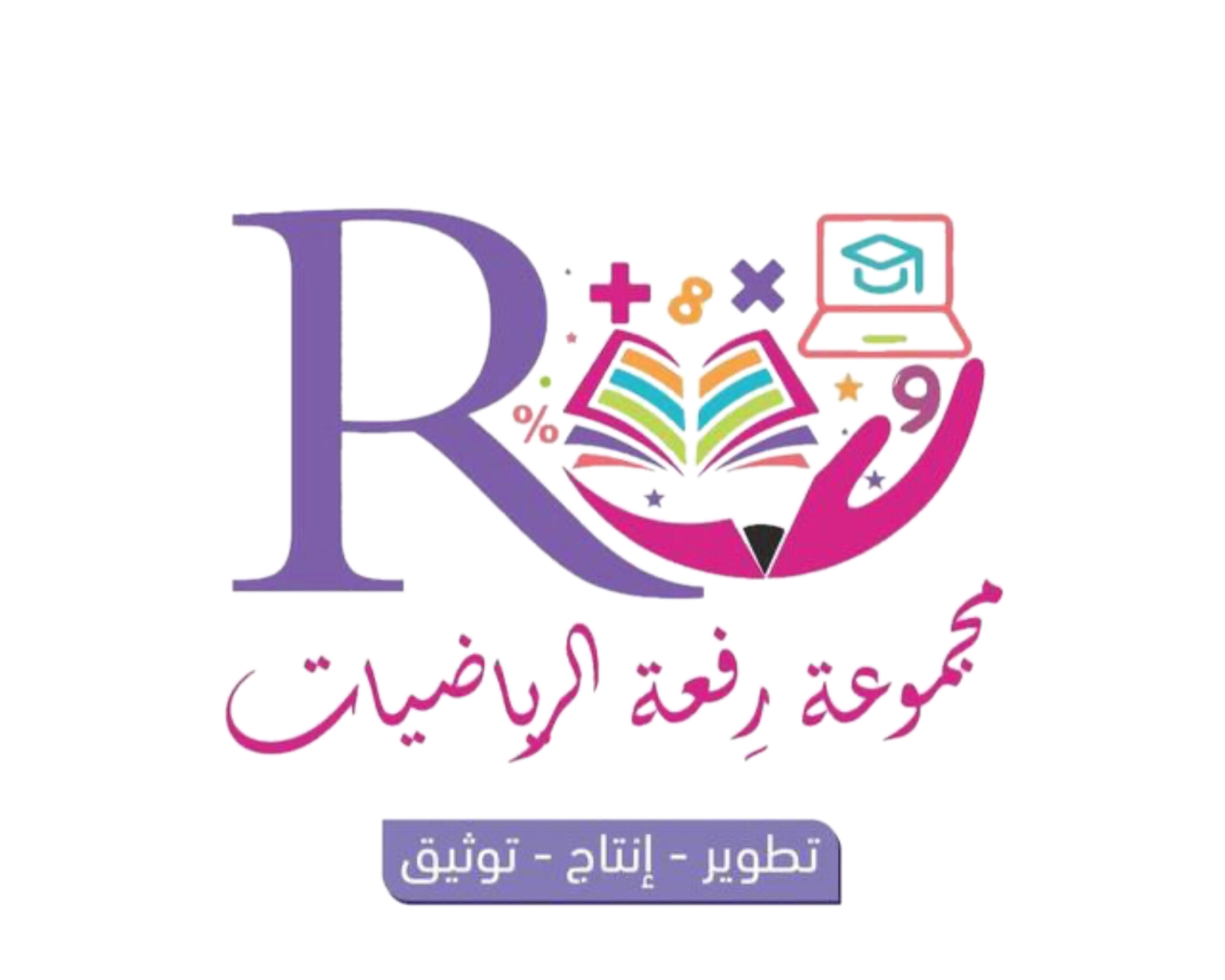 أستعمل الساعة و أكتب الوقت الذي تشير إلية الساعة :
6
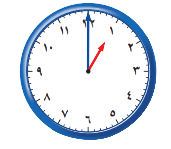 7
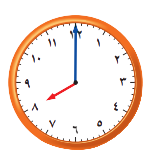 1
8
الساعة :...........
الساعة :...........
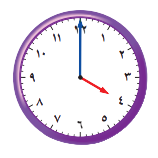 8
9
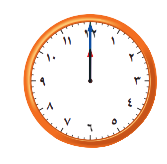 4
12
الساعة :...........
الساعة :...........
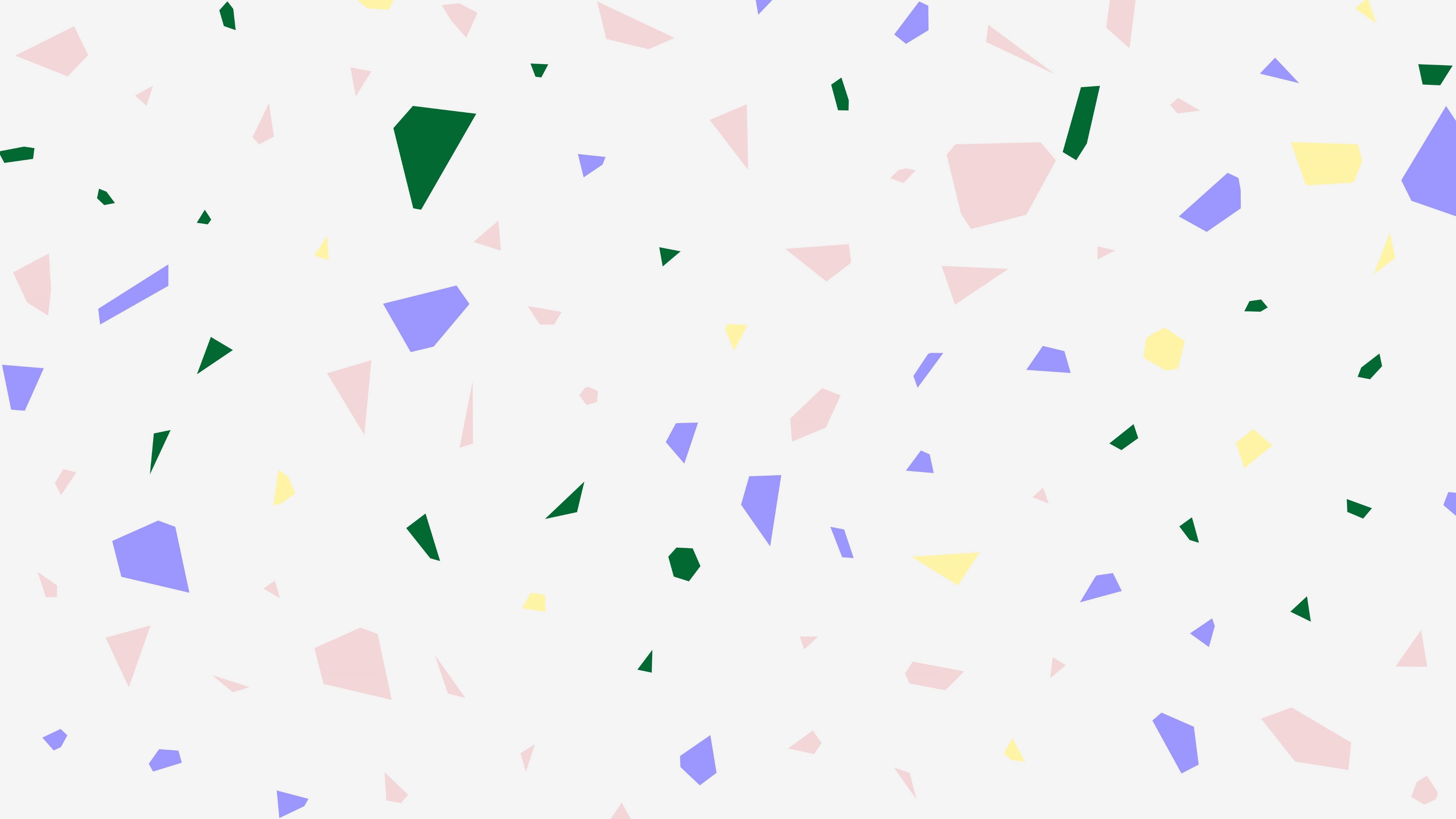 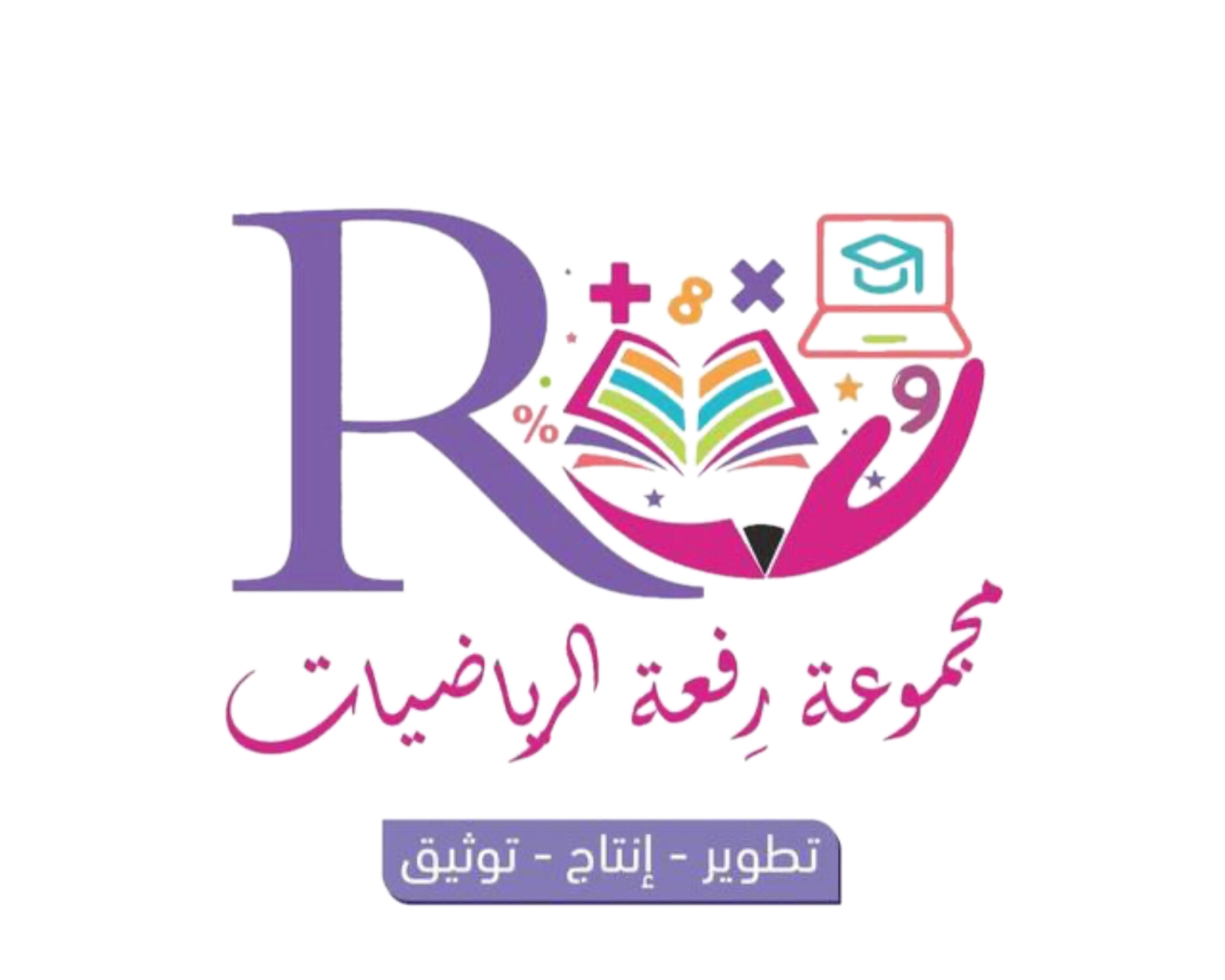 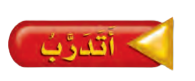 أستعمل الساعة و أكتب الوقت الذي تشير إلية الساعة :
10
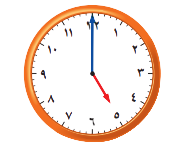 11
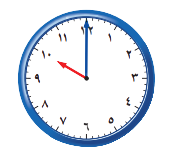 10
5
الساعة :...........
الساعة :...........
12
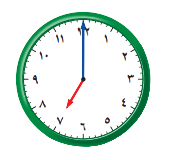 13
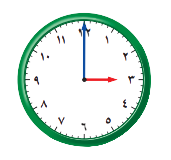 3
7
الساعة :...........
الساعة :...........
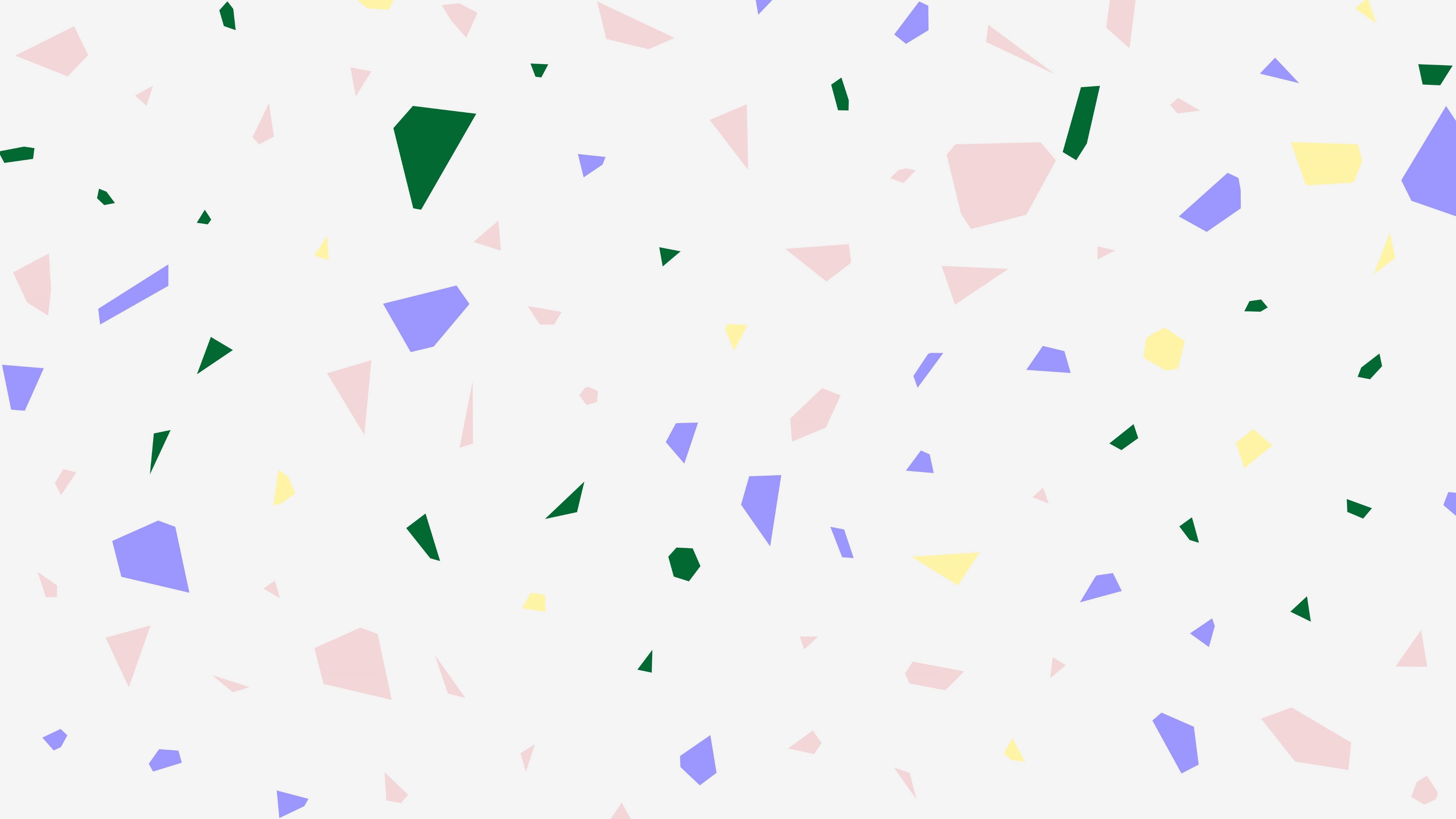 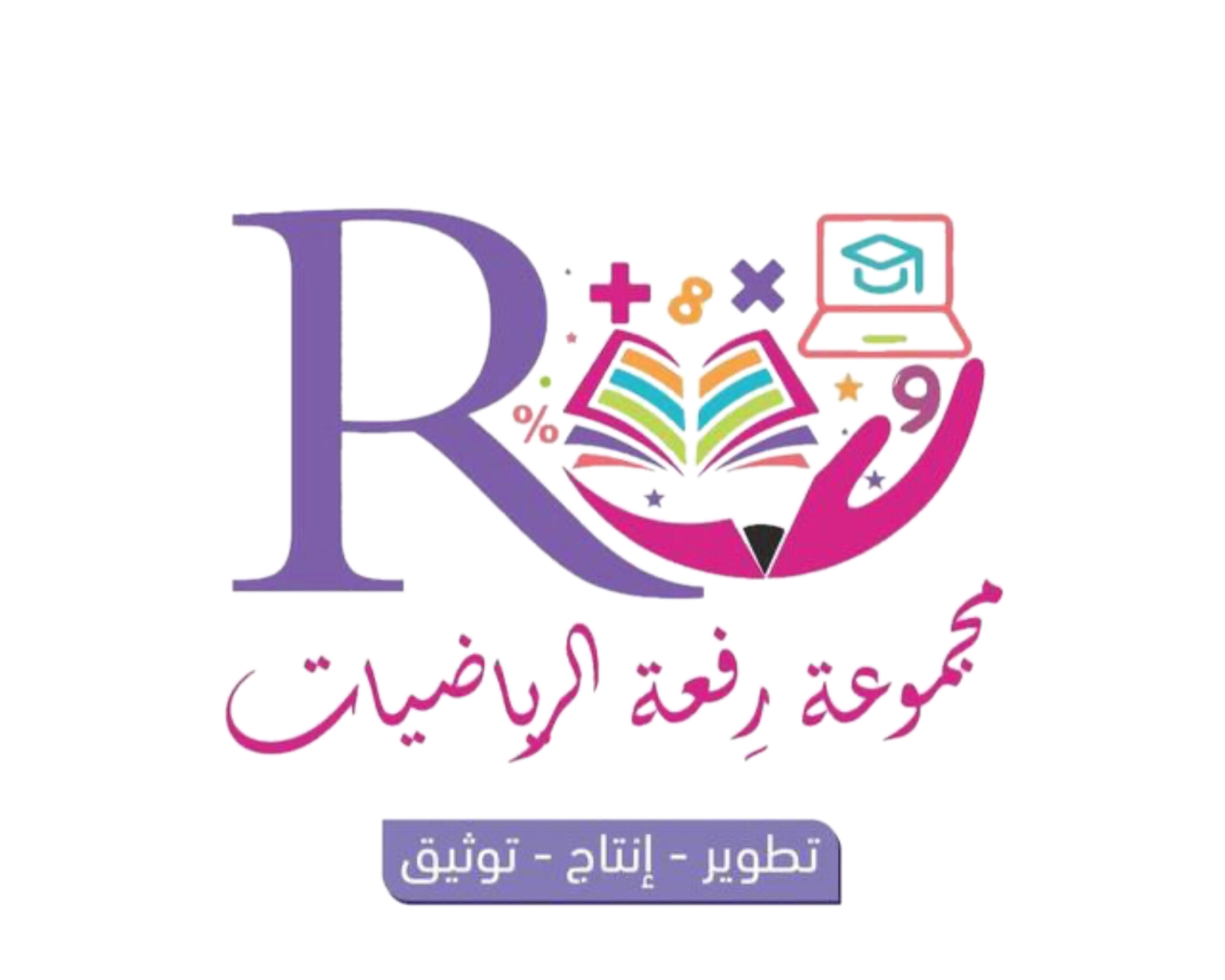 التقويم
14
التفكير البصري : أرسم عقرب الساعات و الدقائق ، ثم أقرأ الوقت . أستعمل الساعة :
وصل ياسر إلى المنزل الساعة الثالثة ، ووصل أخوه أنس بعده بساعة ، فمتى وصل أنس إلى المنزل ؟
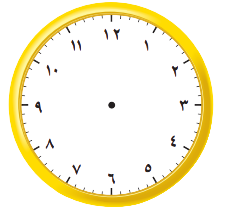 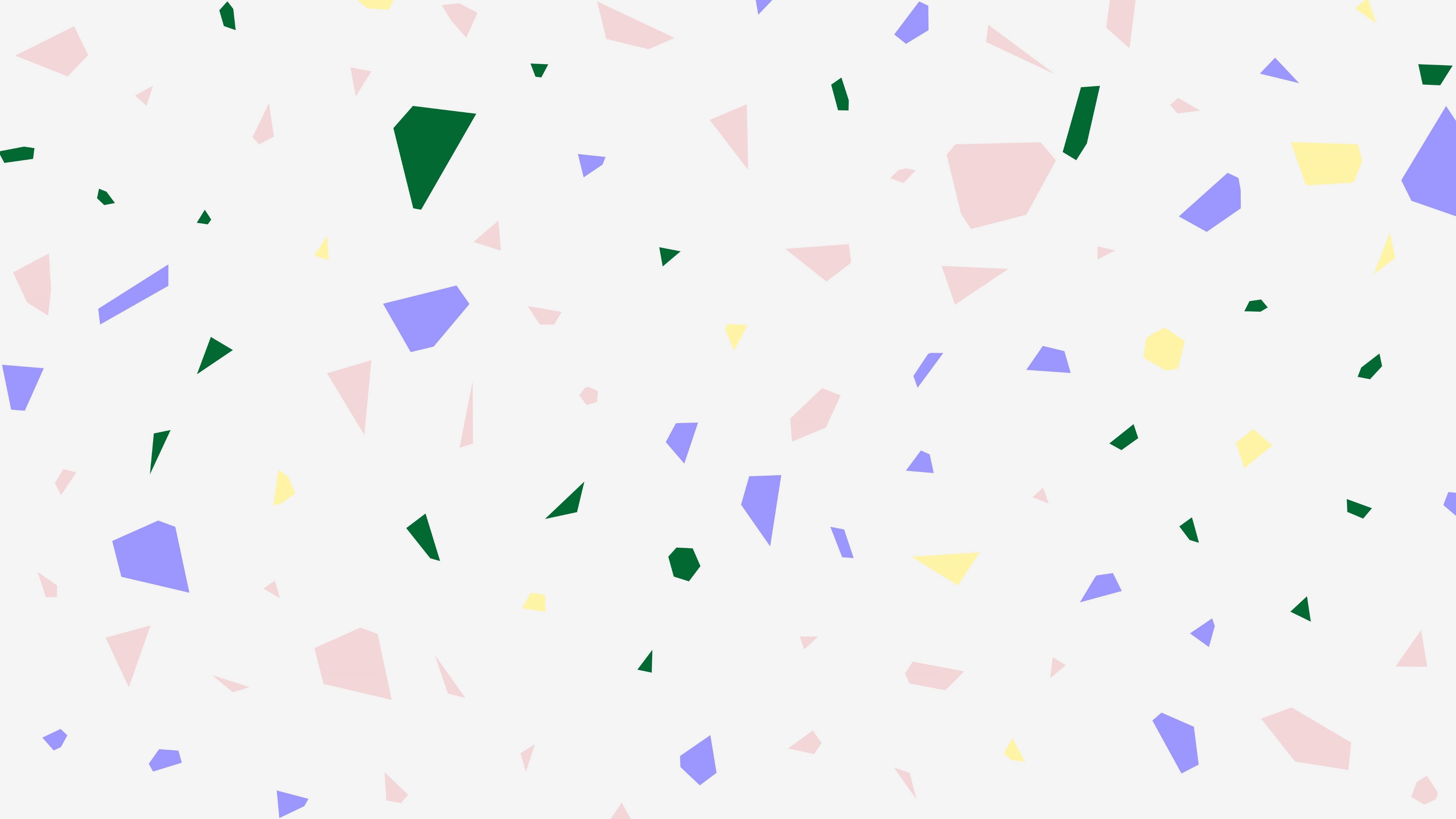 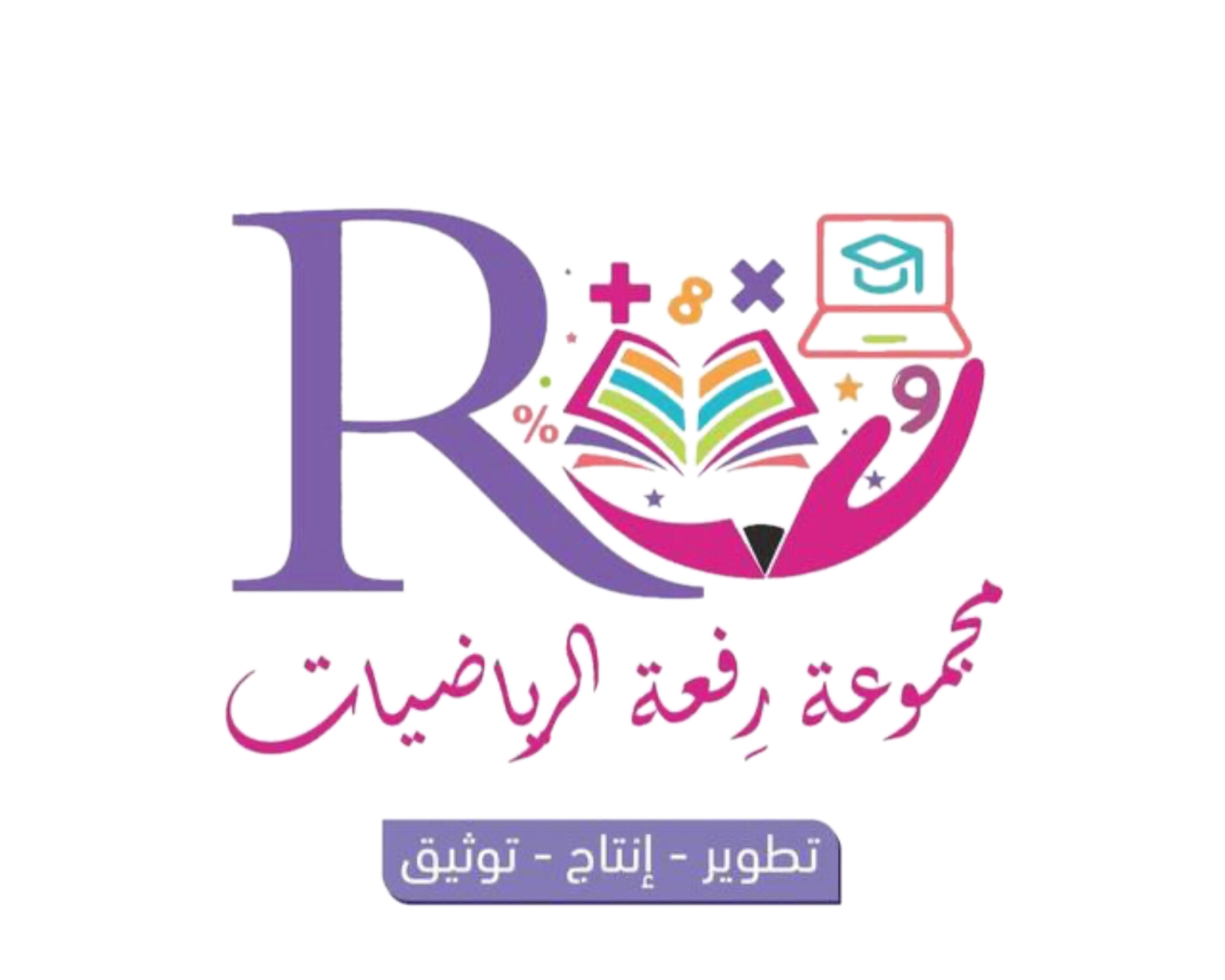 الواجب
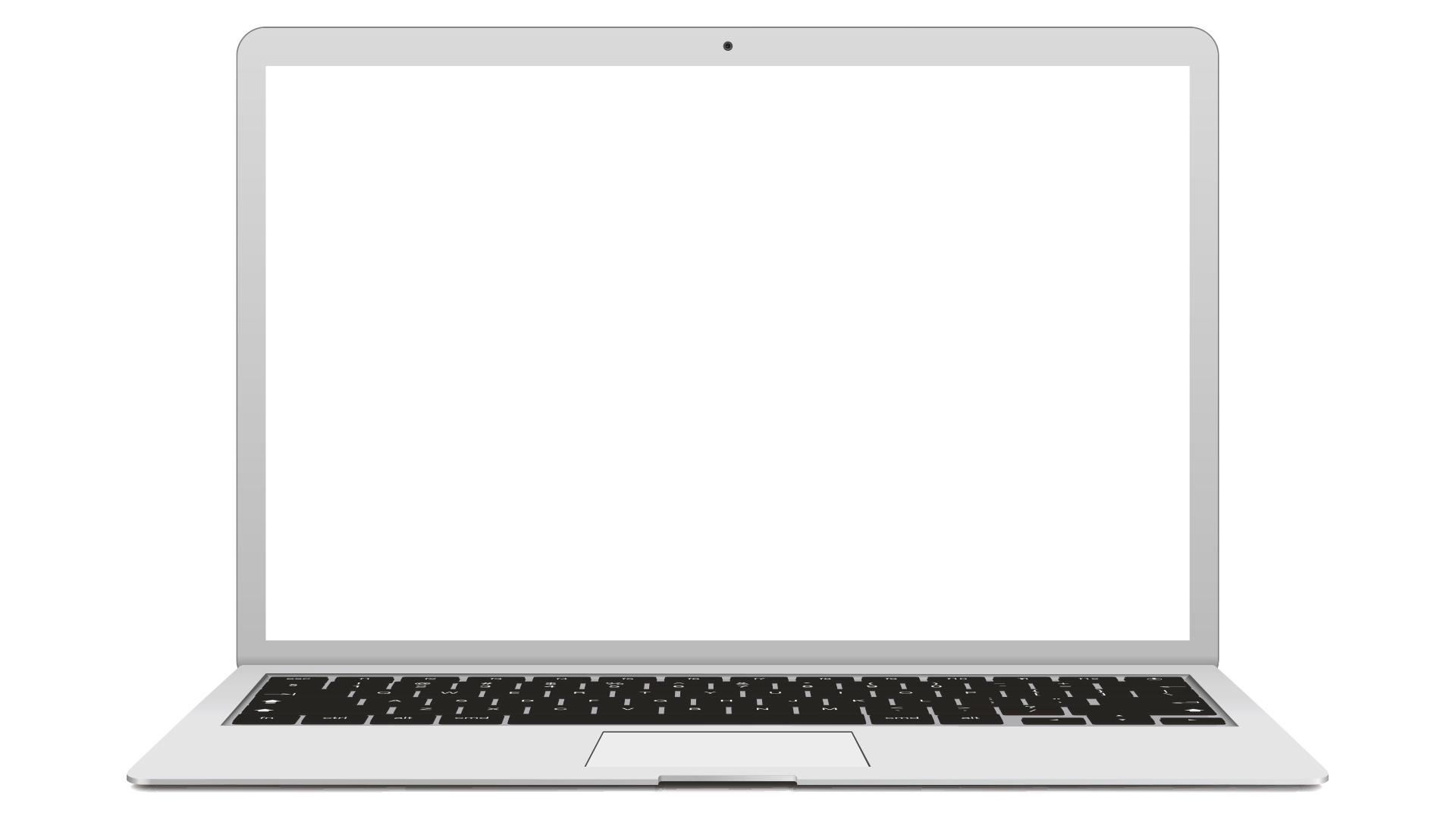 الواجب في المنصة
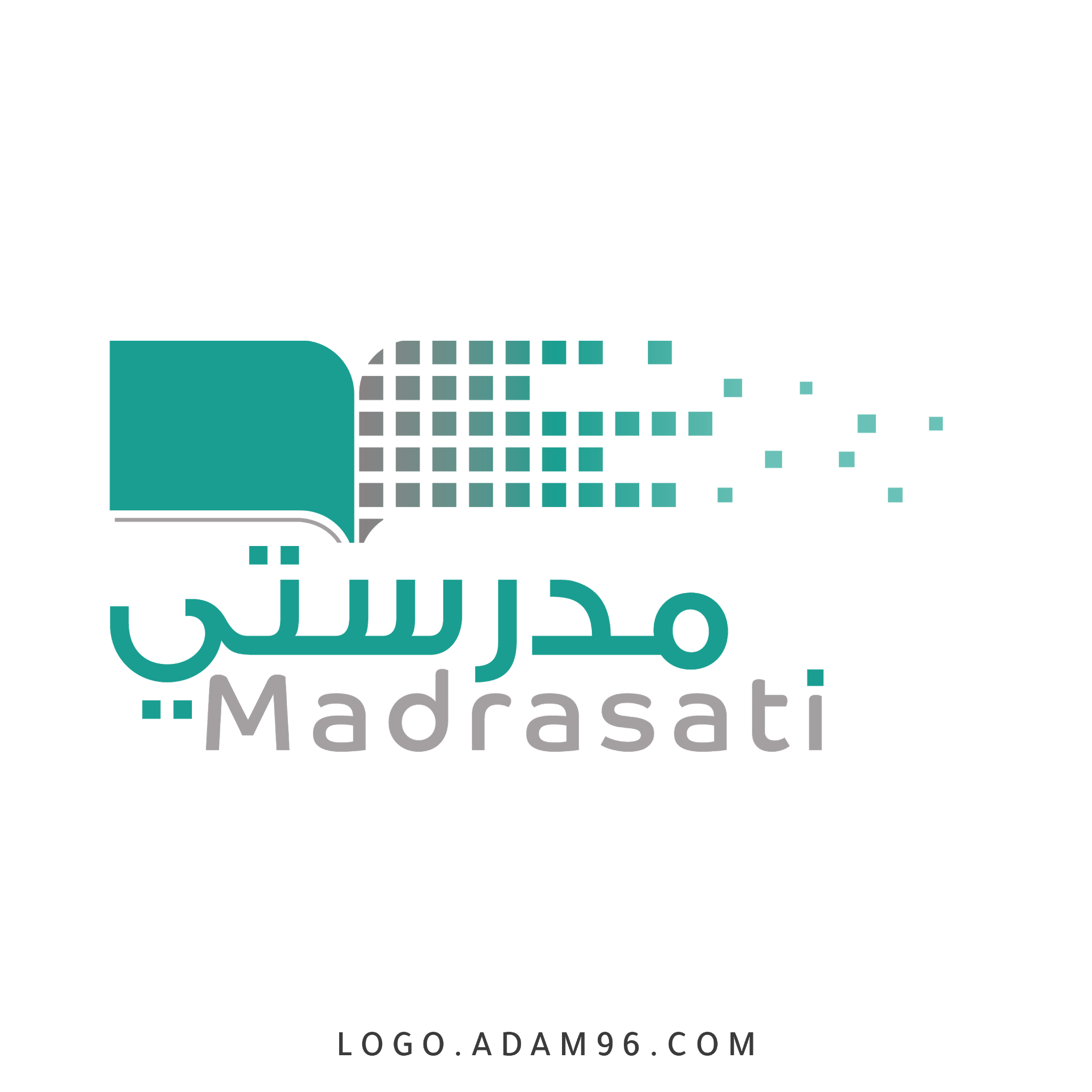